A Tutorial on Convex Optimization
Haitham Hindi
Palo Alto Research Center (PARC), Palo Alto, California
Proceedings of the  American Control Conference, 2004,Boston, MA, USA, June 30 -July 2, 2004.
Presenter: Hung-Hsin Chen (陳紘昕)
Date: Oct. 3, 2011
Abstract
In recent years, convex optimization has become a computational tool of central importance in engineering, thanks to it’s ability to solve very large, practical engineering problems reliably and efficiently. The goal of this tutorial is to give an overview of the basic concepts of convex sets, functions and convex optimization problems, so that the reader can more readily recognize and formulate engineering problems using modern convex optimization. This tutorial coincides with the publication of the new book on convex optimization, by Boyd and Vandenberghe [7], who have made available a large amount of free course material and links to freely available code. These can be downloaded and used immediately by the audience both for self-study and to solve real problems.
2
Outline
Convex set
Convex function
Convex problem
Python CVXOPT package
3
Optimization problem
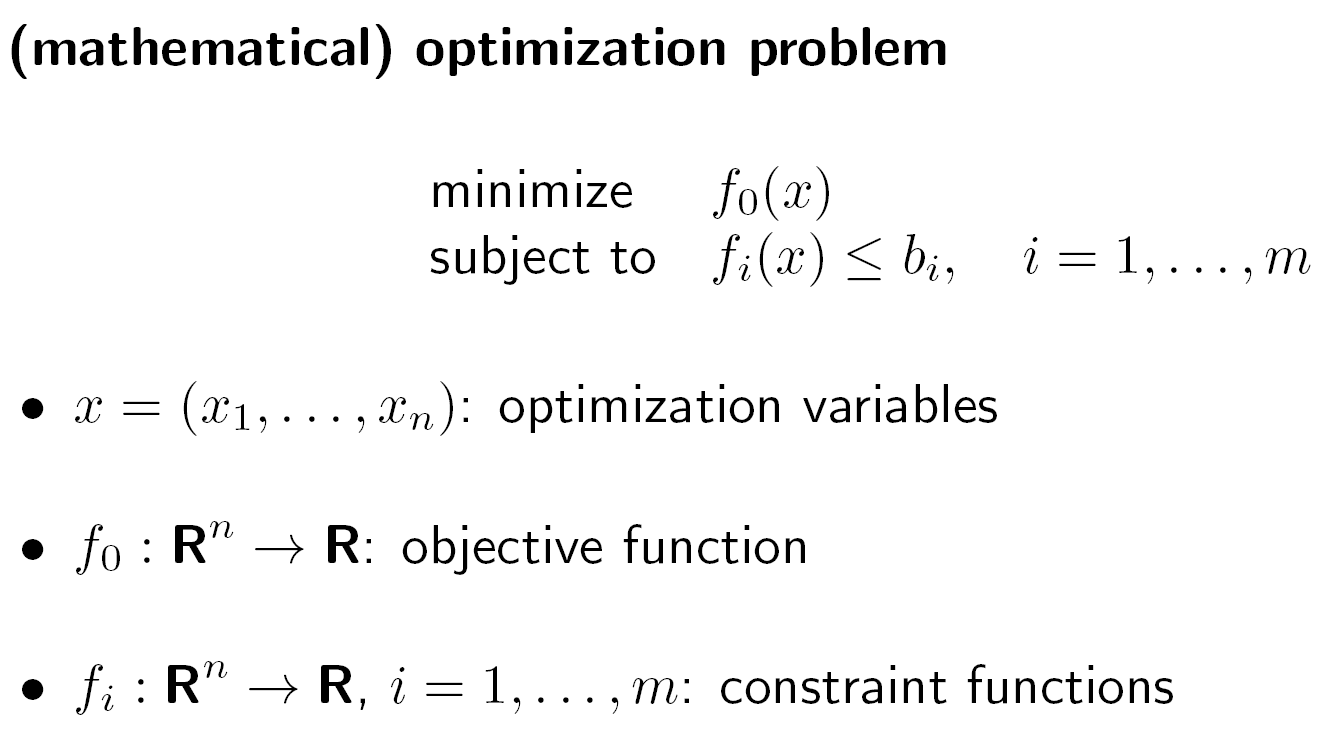 4
Example: 0/1 knapsack problem
n objects ,  weight  W1, W2, ,Wn 
                    profit   P1, P2, ,Pn 
	                 capacity M
			maximize
                      subject to           
                    xi = 0 or 1,  1in 
e. g.
Convex set
6
Convex set
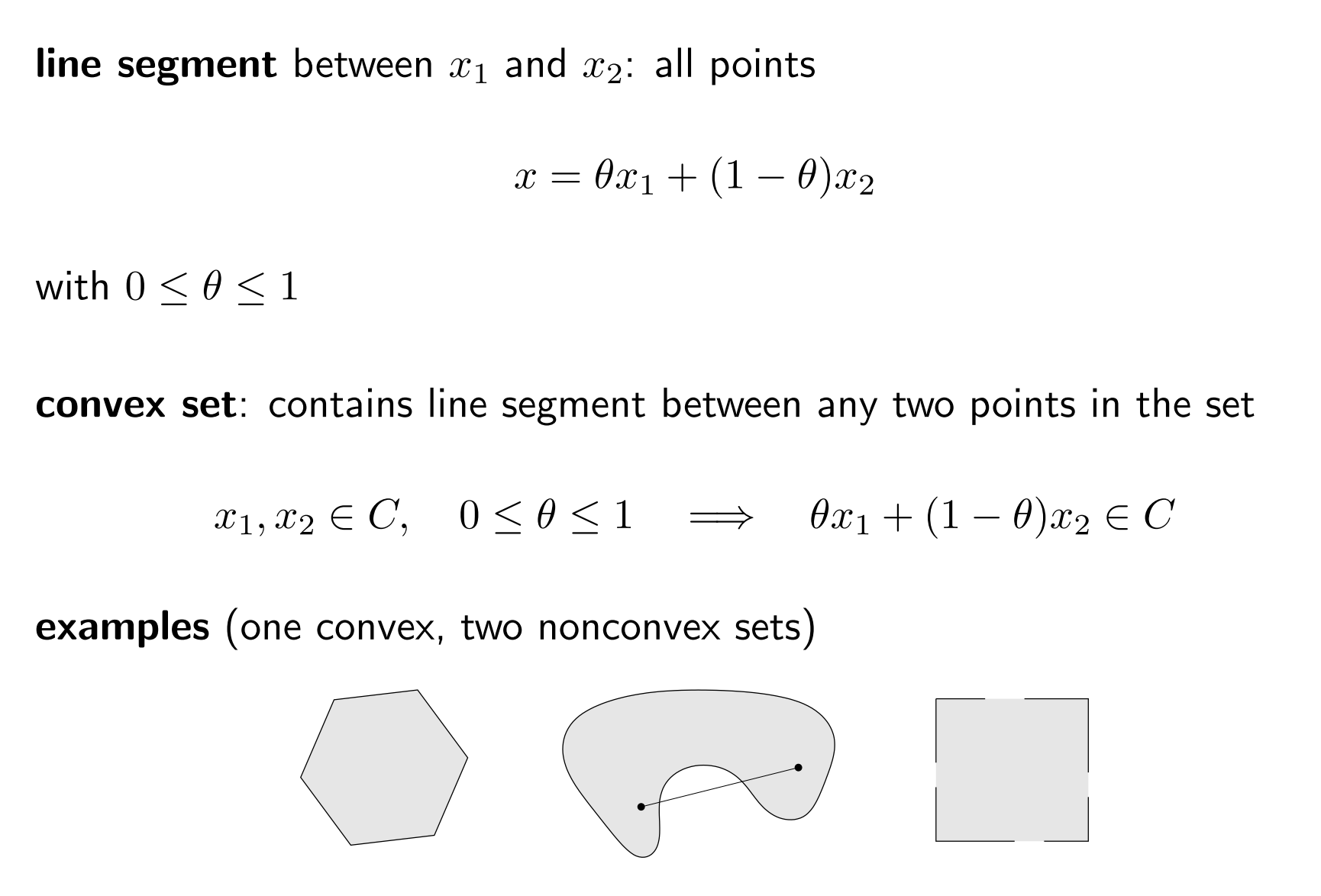 7
Affine set
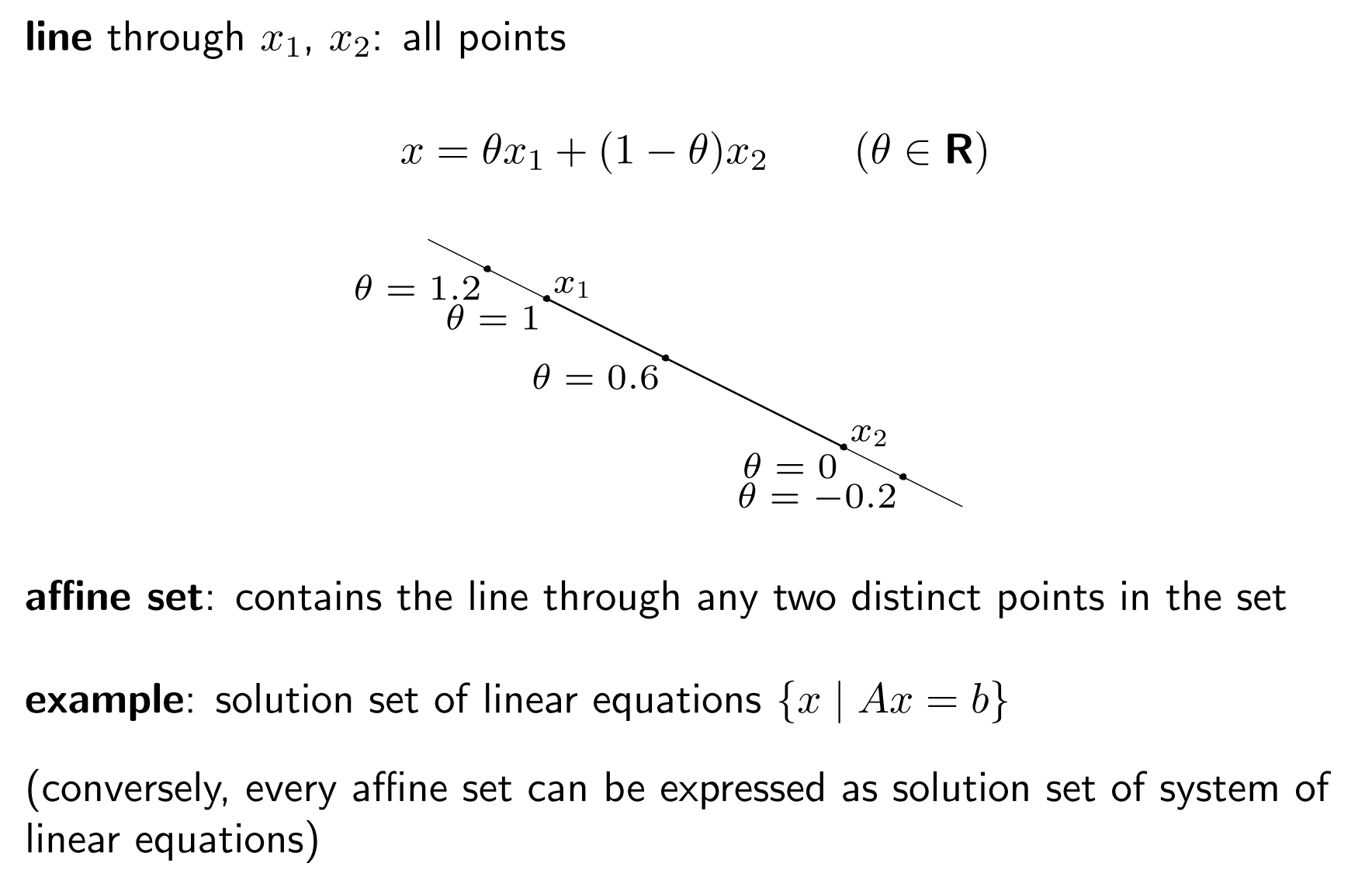 (No boundary)
8
Convex cone
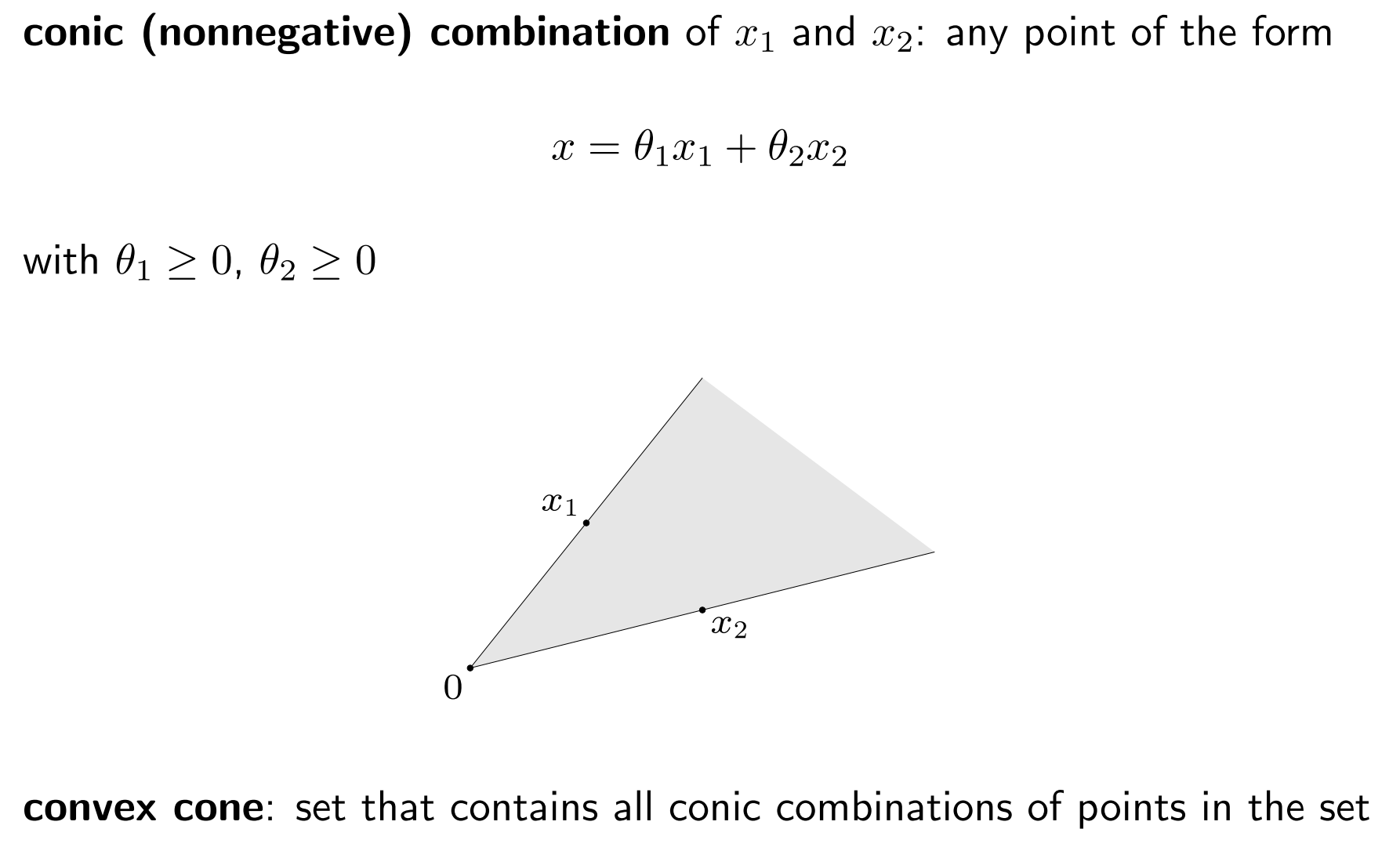 9
Hyperplane & Halfspace
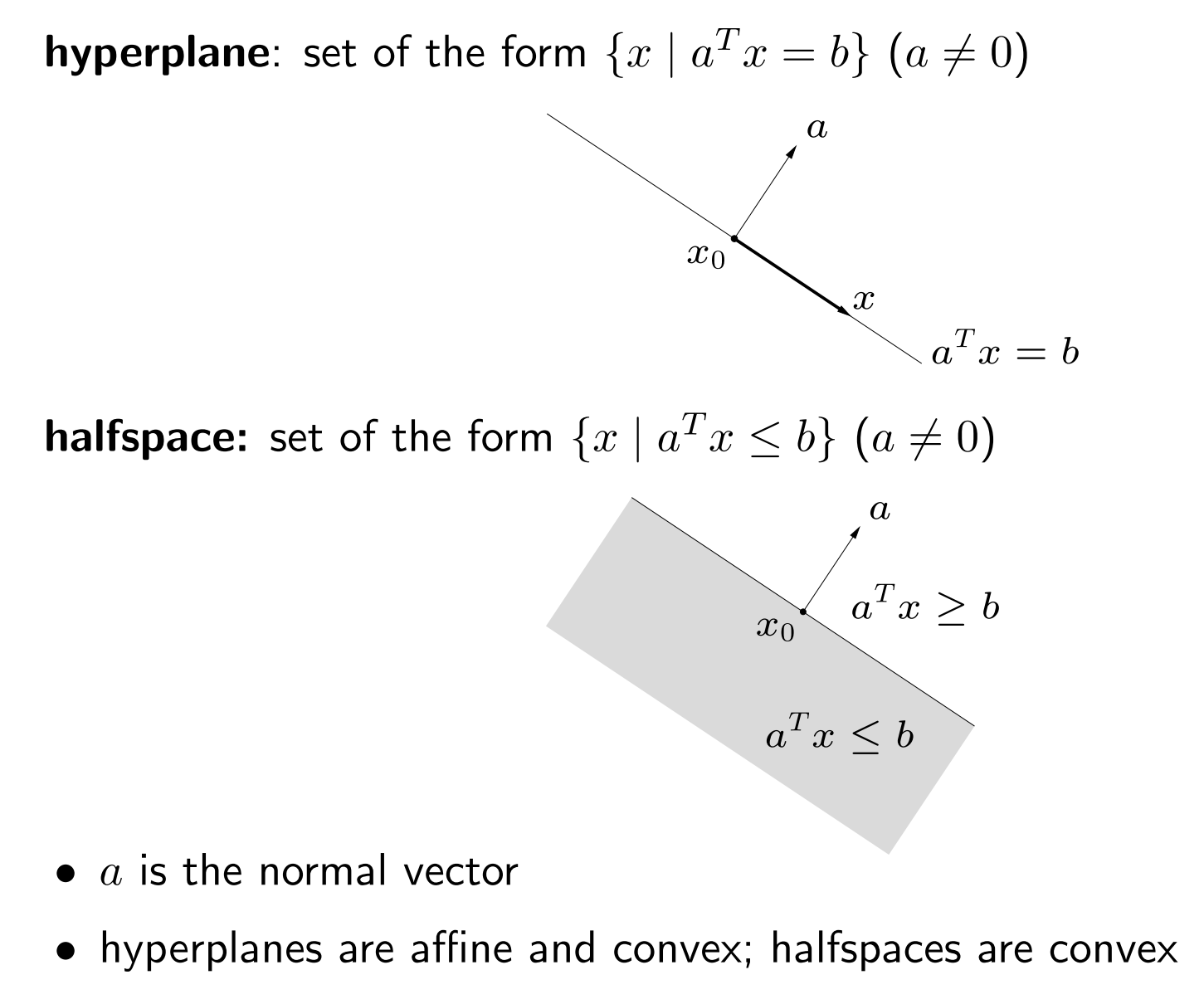 10
Euclidean balls & ellipsoids
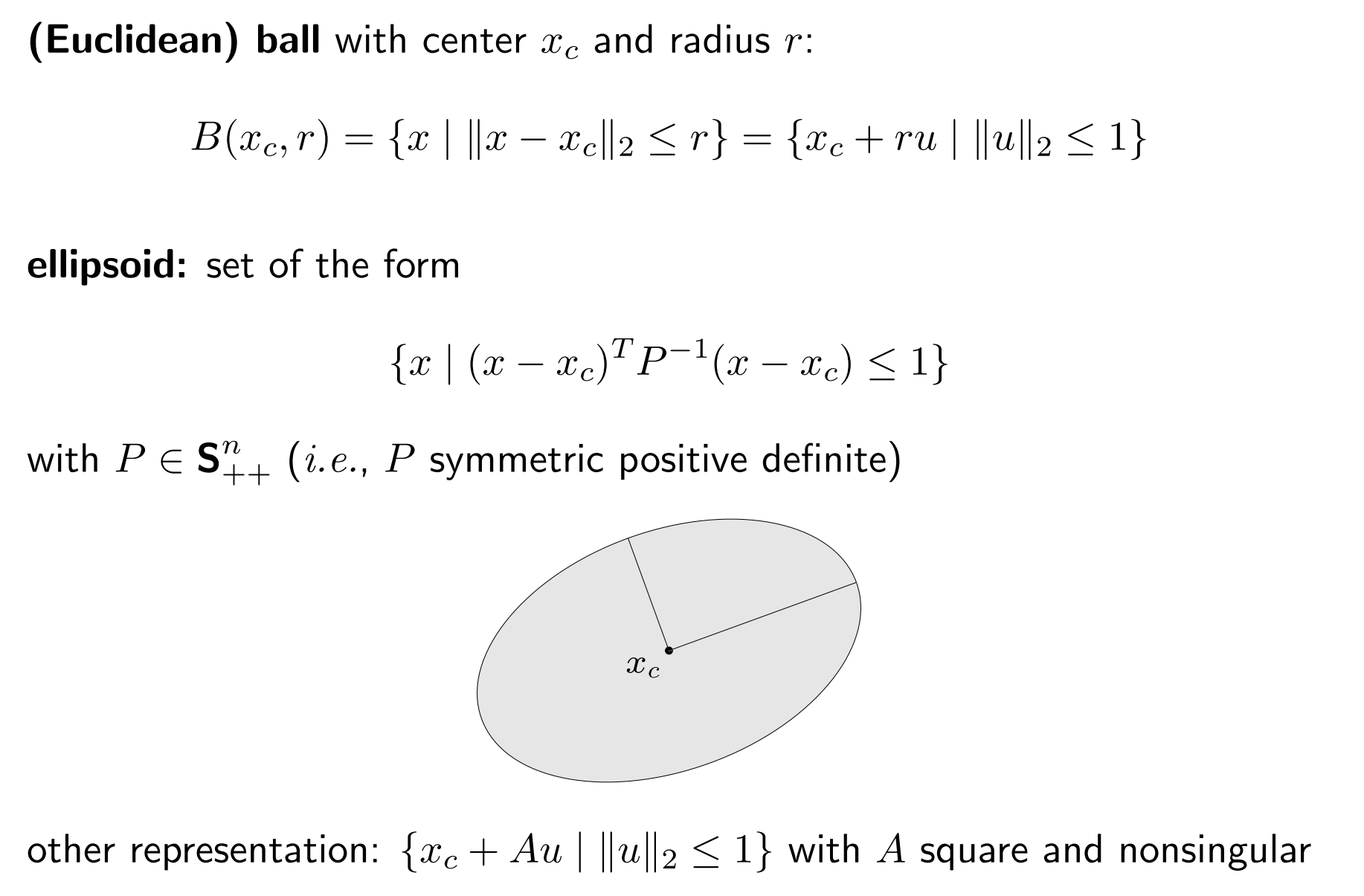 11
Polyhedra
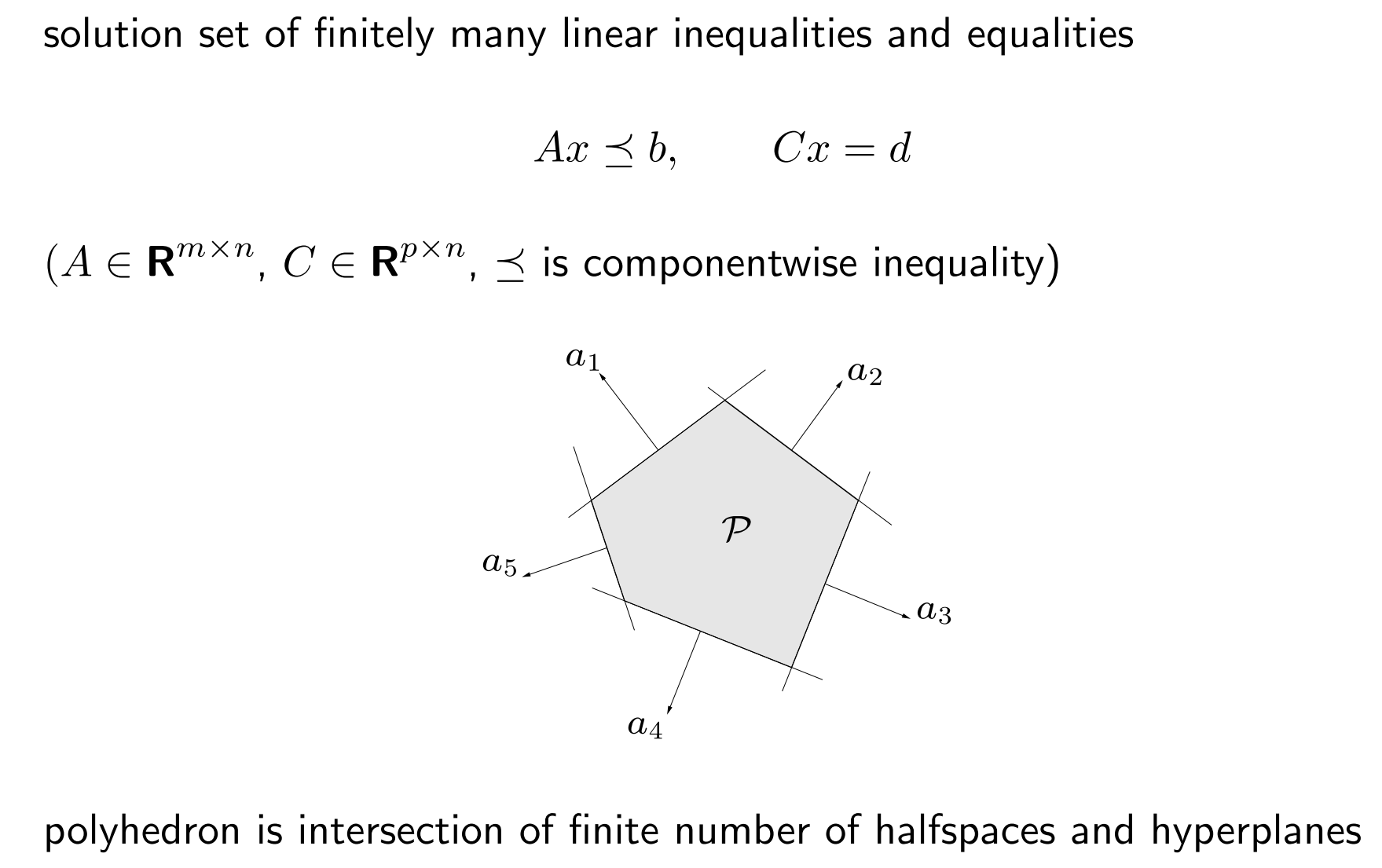 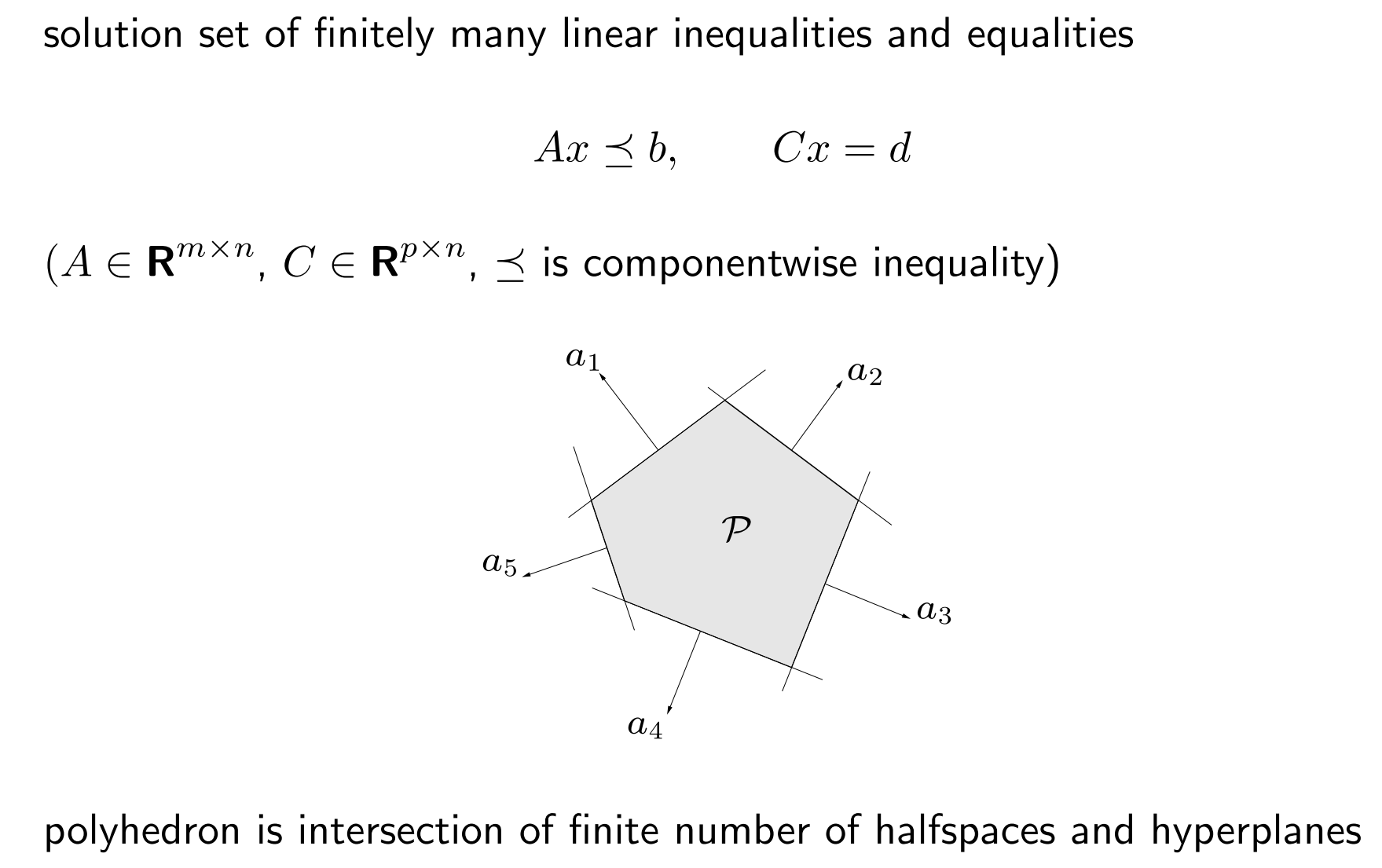 12
Positive semidefinite cone
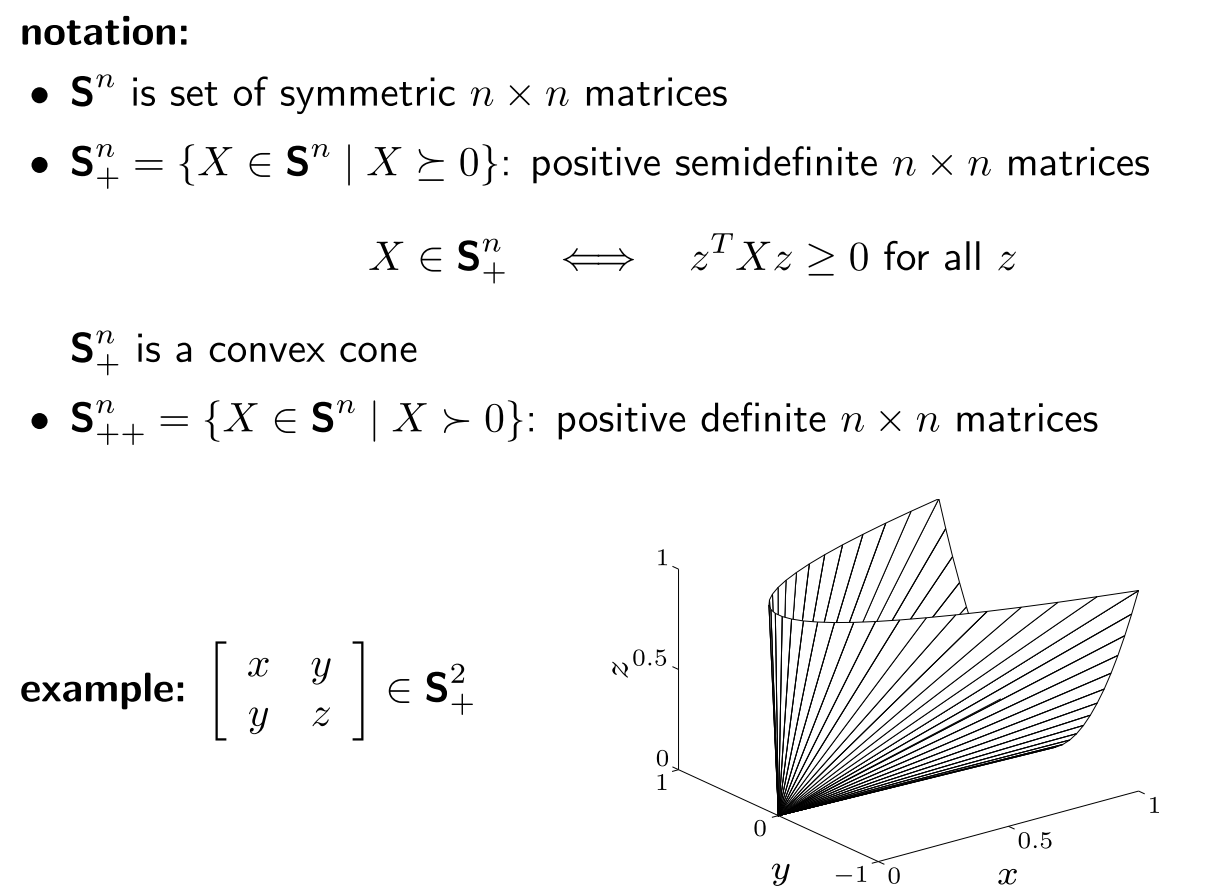 13
Operations that preserve convexity
Intersection
Affine functions
Perspective function
Linear-fractional functions
14
Intersection
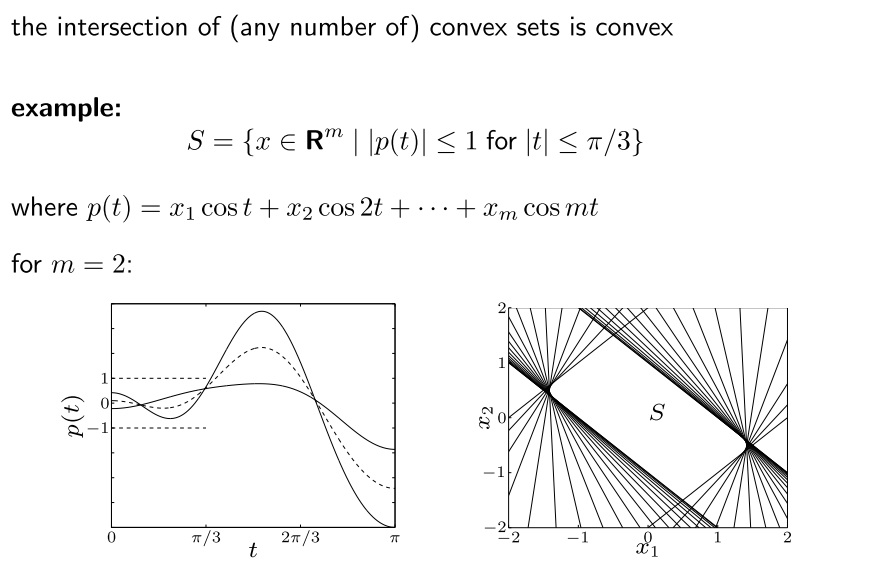 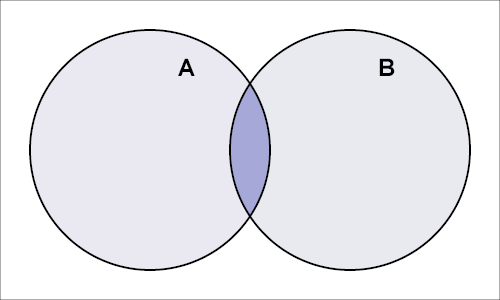 15
Affine function
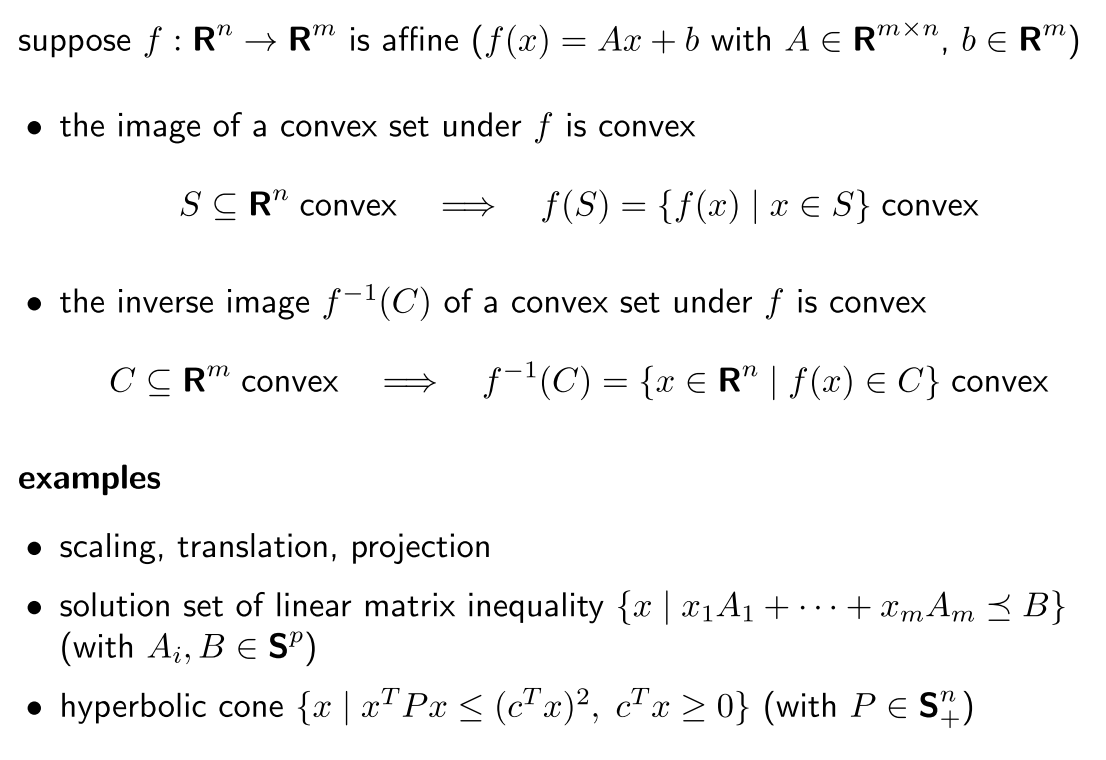 16
Scaling:
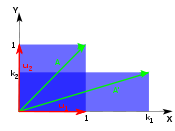 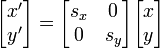 Rotation:
Counter clockwise
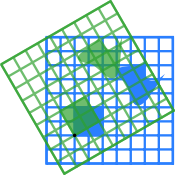 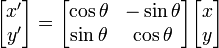 17
Perspective and linear-fractional function
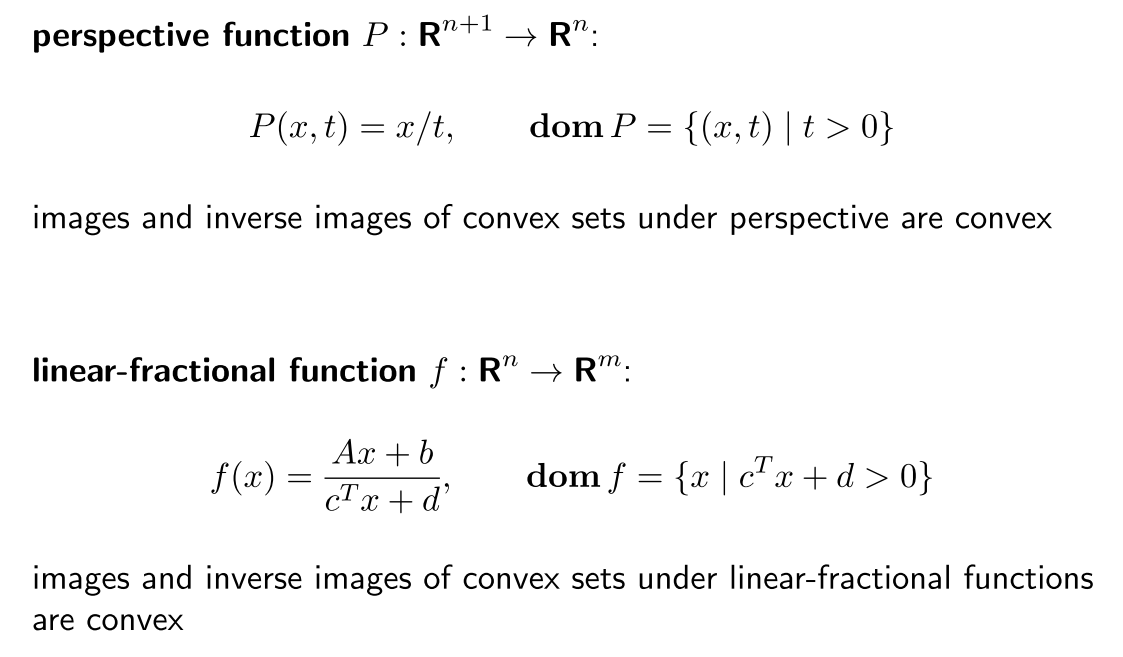 18
Generalized inequalities
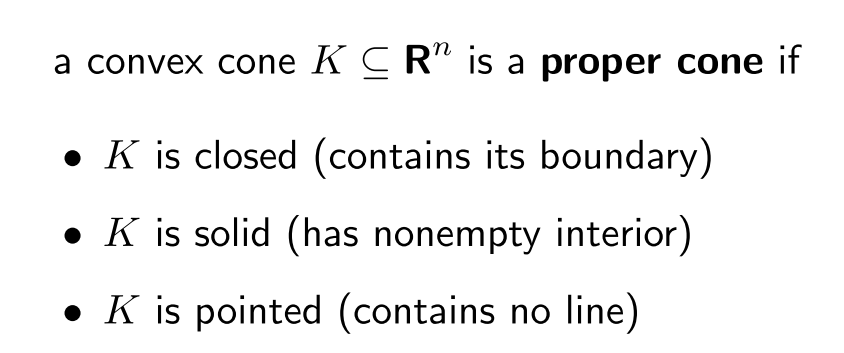 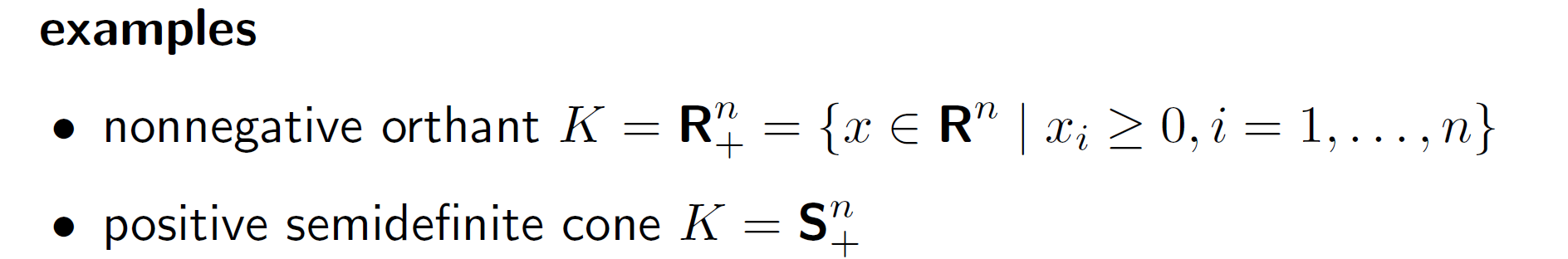 19
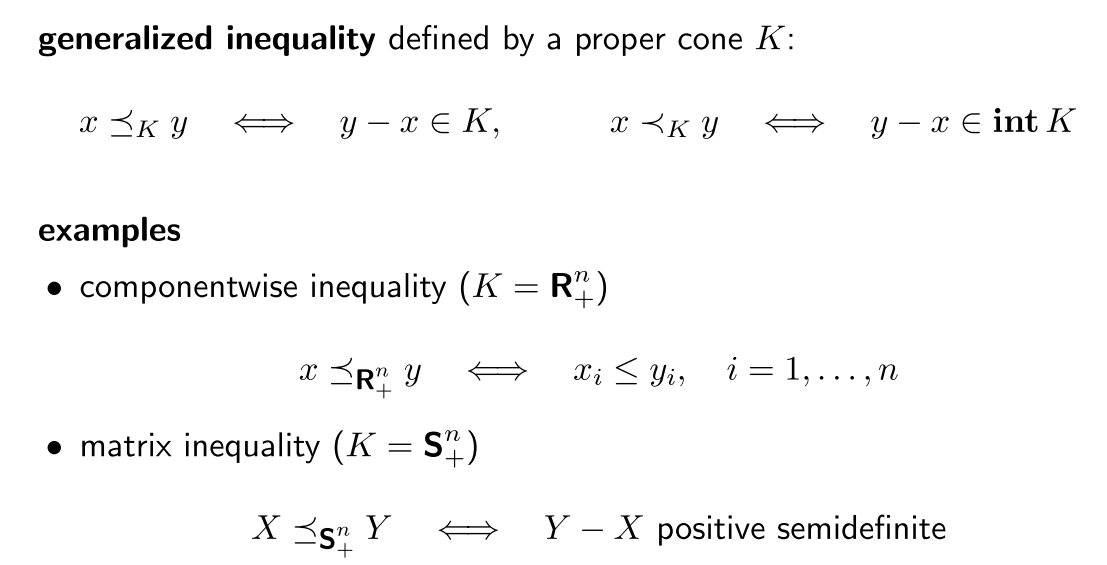 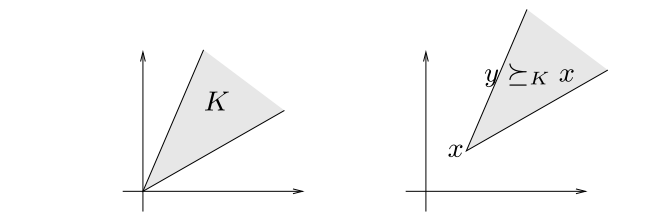 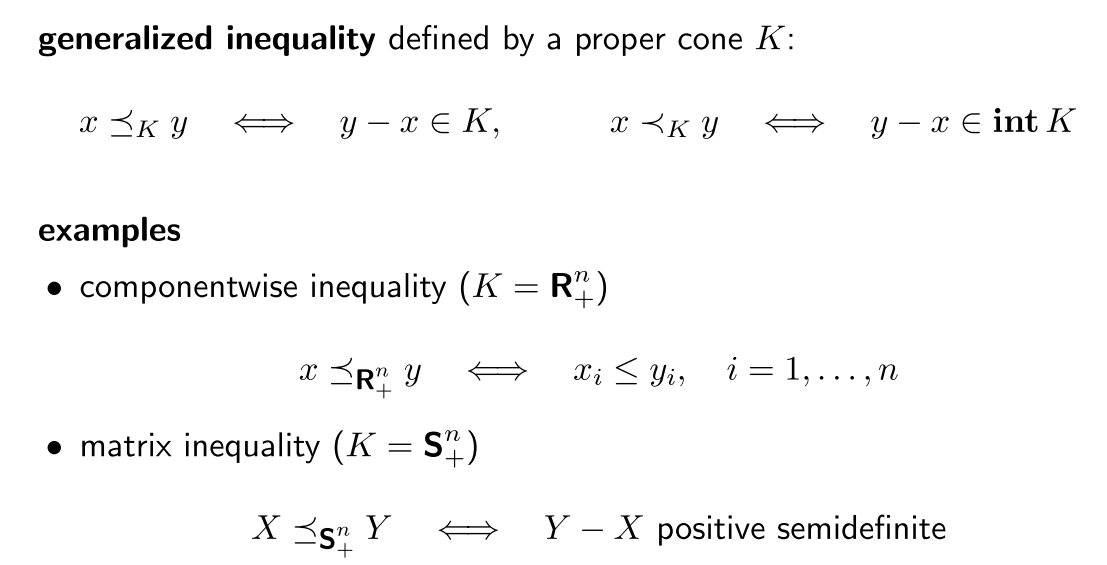 20
Minimum & minimal elements
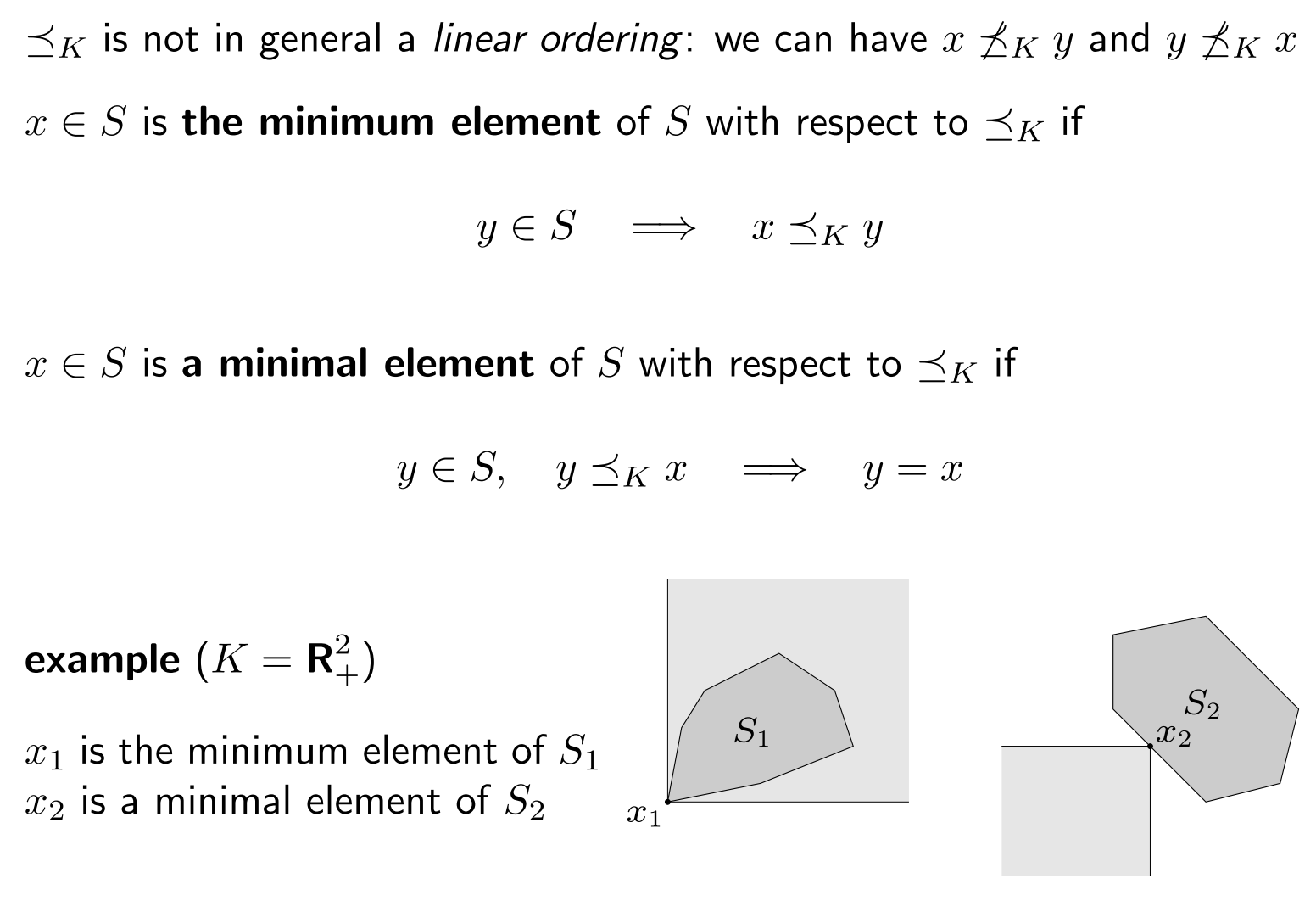 S中不存在不能與x比較大小的元素
S中存在不能與x比較大小的元素
21
Separating hyperplane theorem
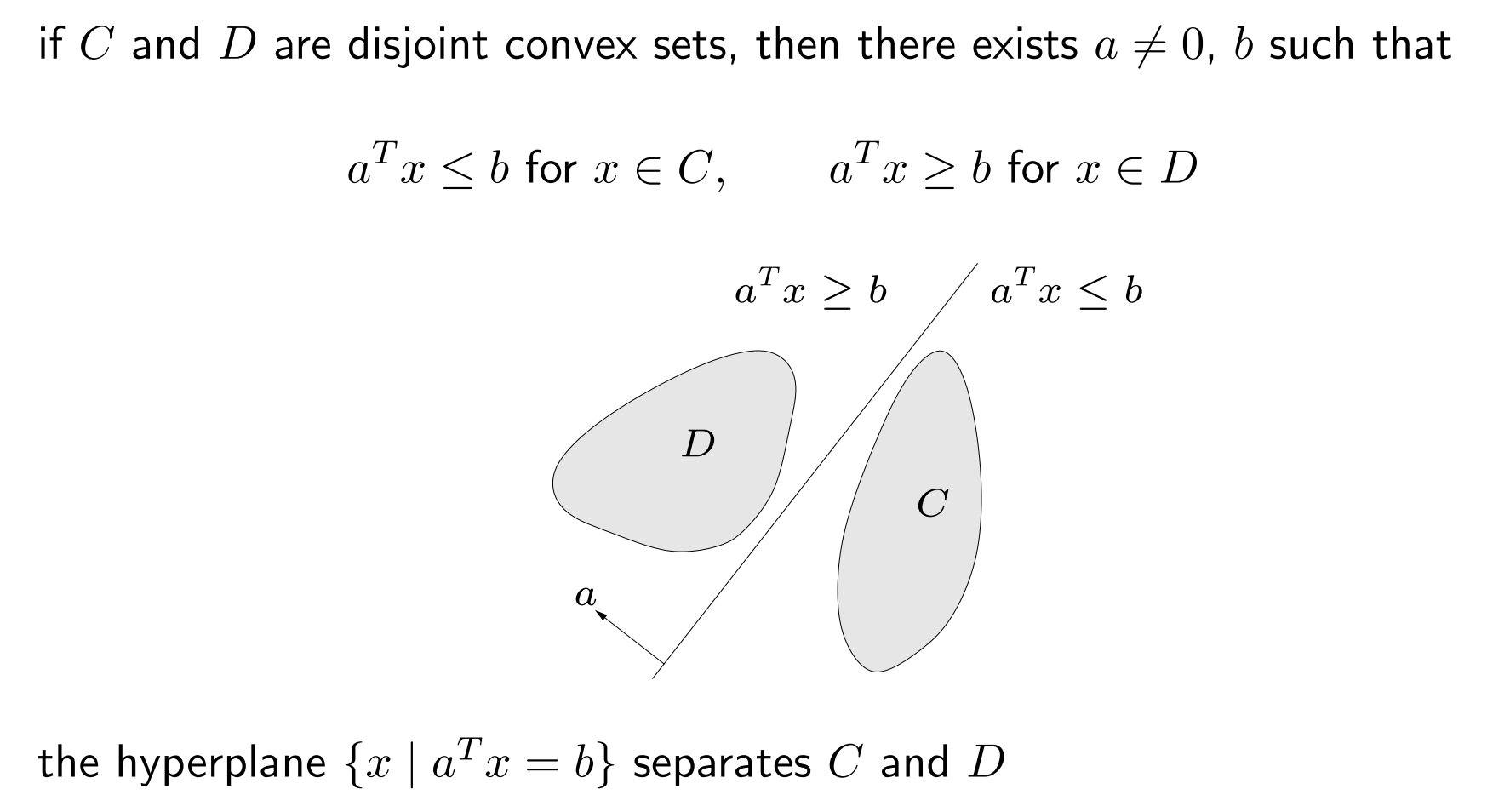 兩個沒有交集的凸集合，必存在一條可將兩個集合分開的直線。
22
Supporting hyperplane theorem
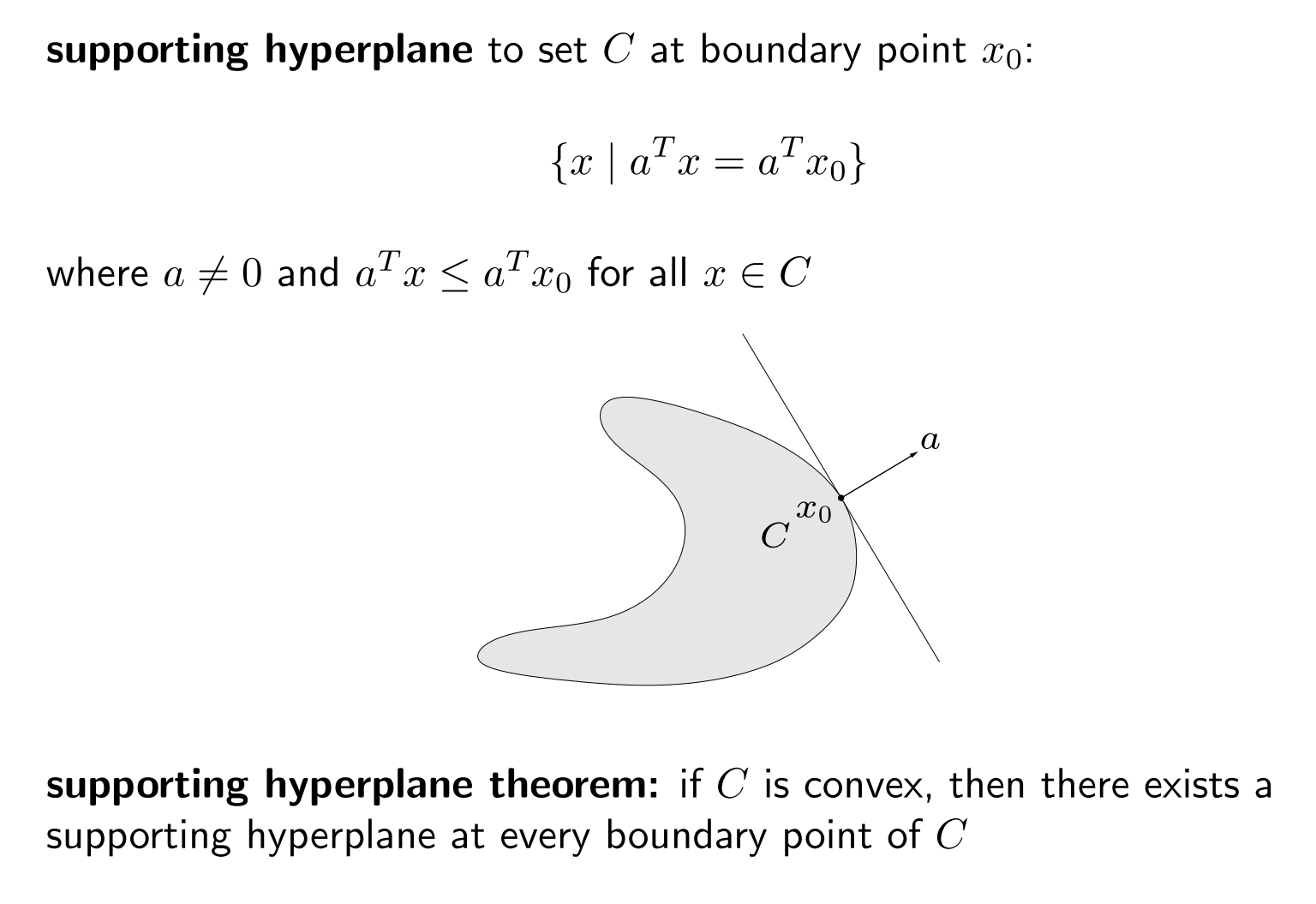 凸集合邊界上每一點的必定有切線存在。
23
Convex function
24
Definition
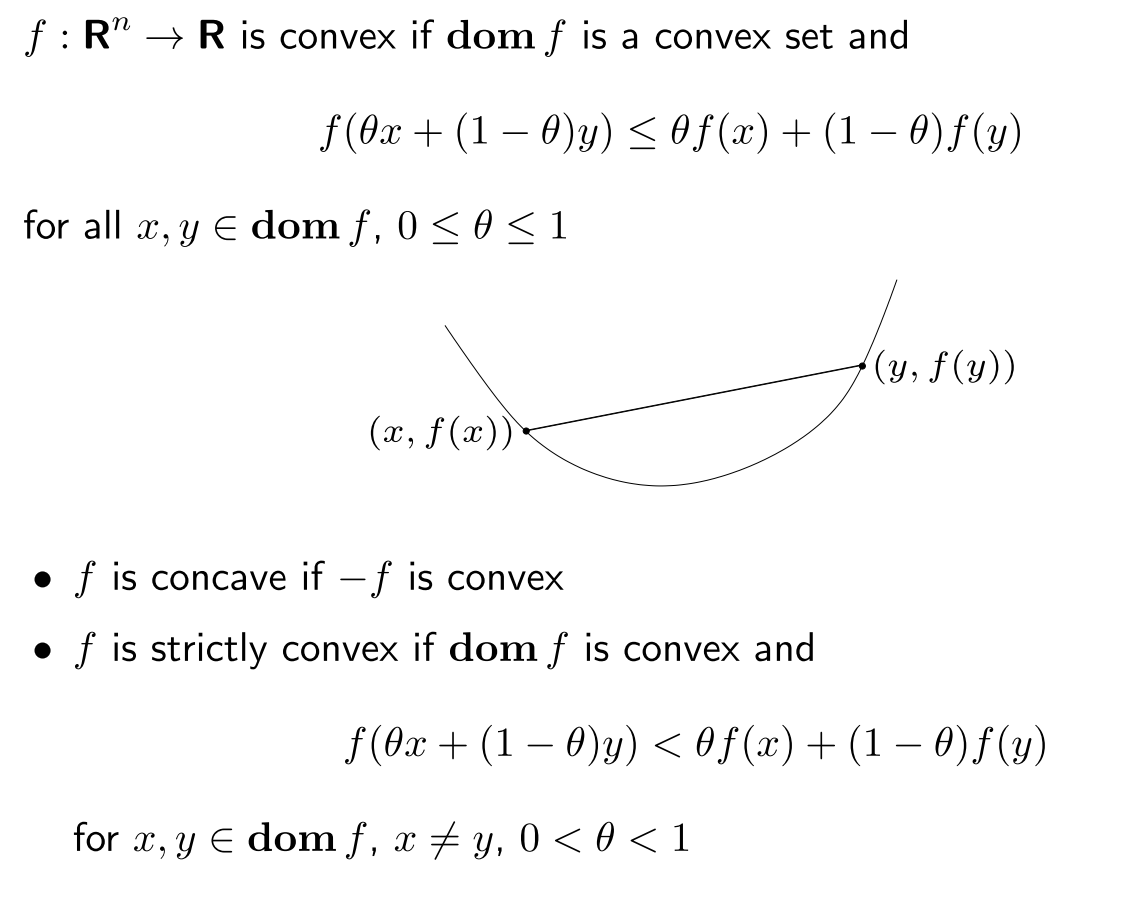 25
First-order condition
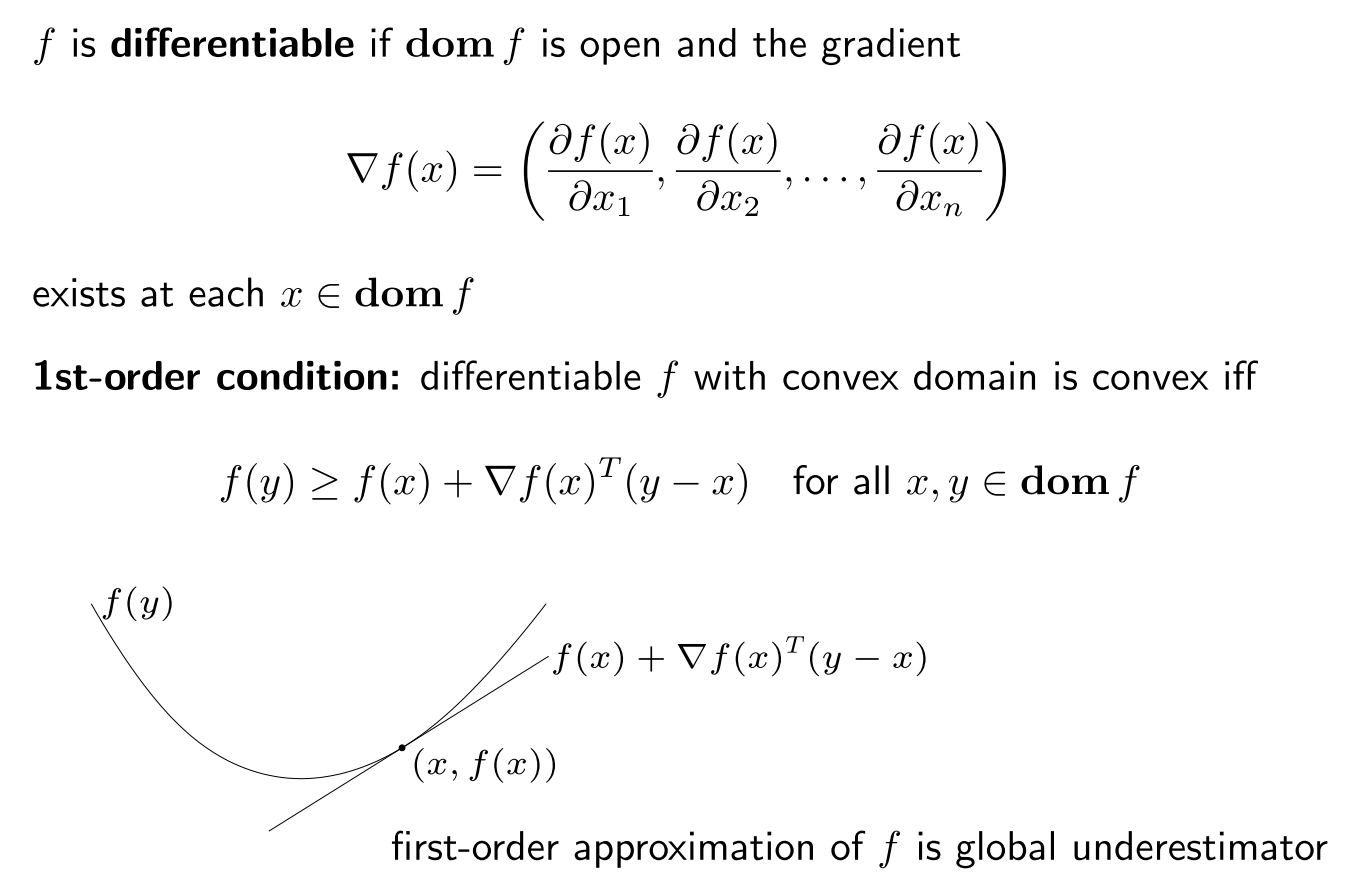 26
Second-order conditions
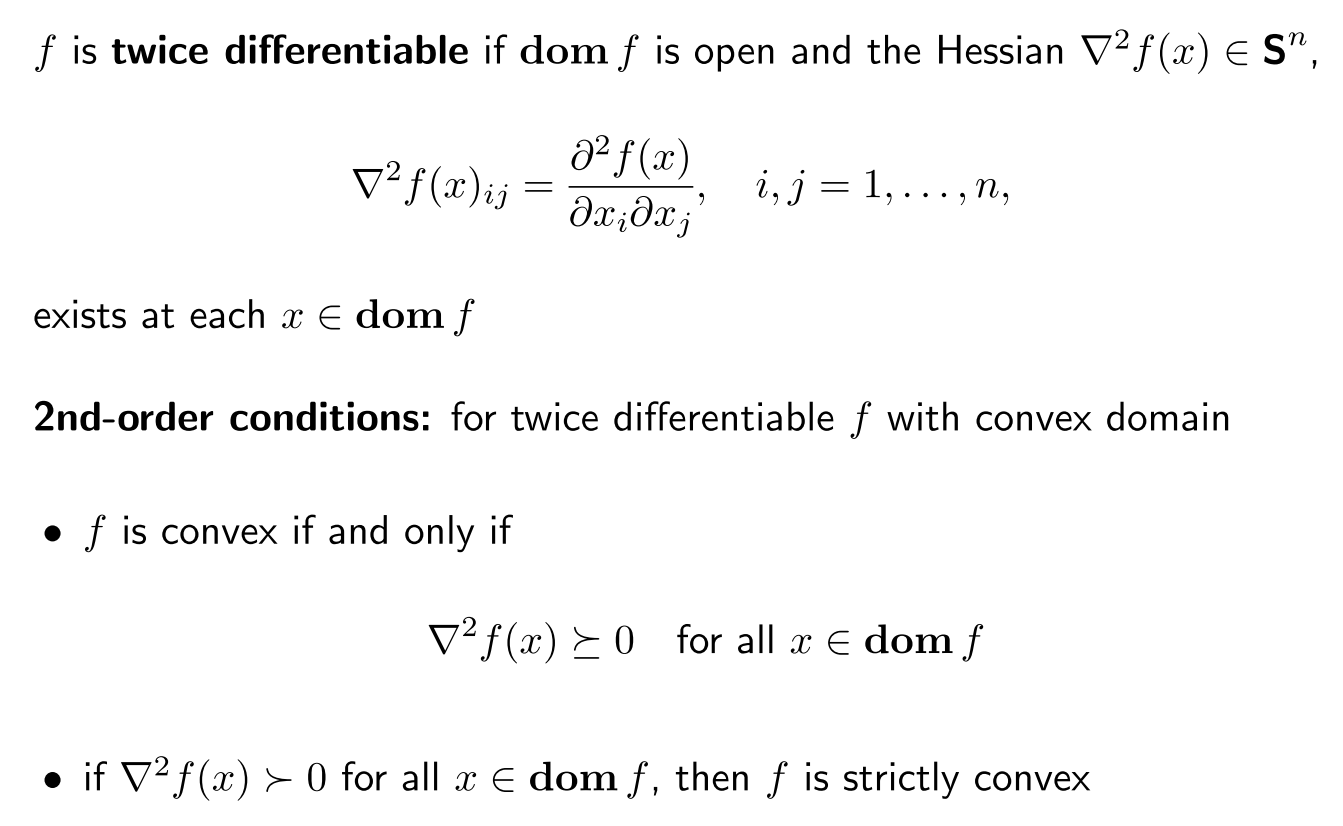 27
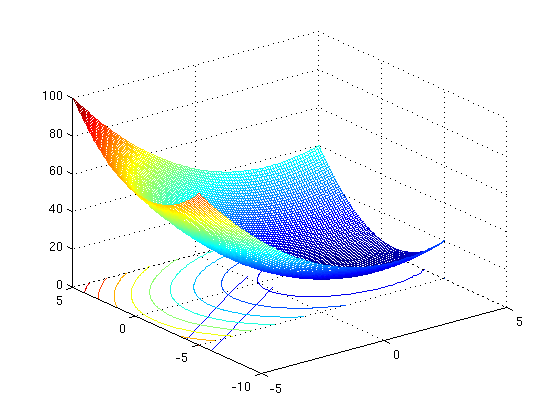 28
Def : positive definite matrix A
Properties of Hessian matrix  of function f 
H(x) is positive definite (正定) matrix                → x is local minimum
H(x) is positive semidefinite (正半定) matrix   → x is global minimum
H(x) is negative definite (負定) matrix               → x is local maximum
H(x) is negative semidefinite (負半定) matrix  → x is global maximum
H(x)不為上述四種狀況，indefinite                      → x is saddle point
Properties of definite matrix
A is P.D. matrix    <-> all eigenvalues of A > 0
A is P.S.D matrix  <-> all eigenvalues of A >=0
A is N.D matrix    <-> all eigenvalues of A < 0
A is N.S.D matrix <-> all eigenvalues of A <=0
29
Epigraph and sublevel set
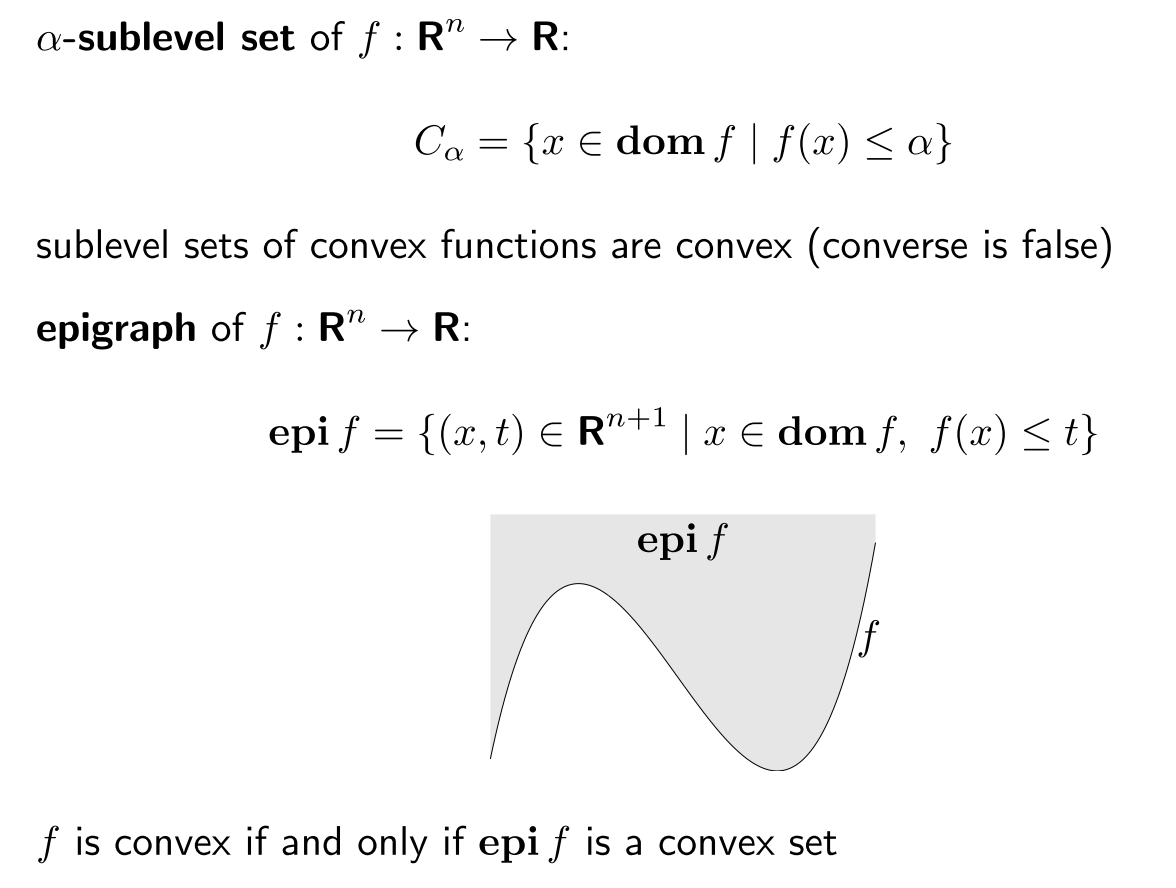 30
Jensen’s inequality
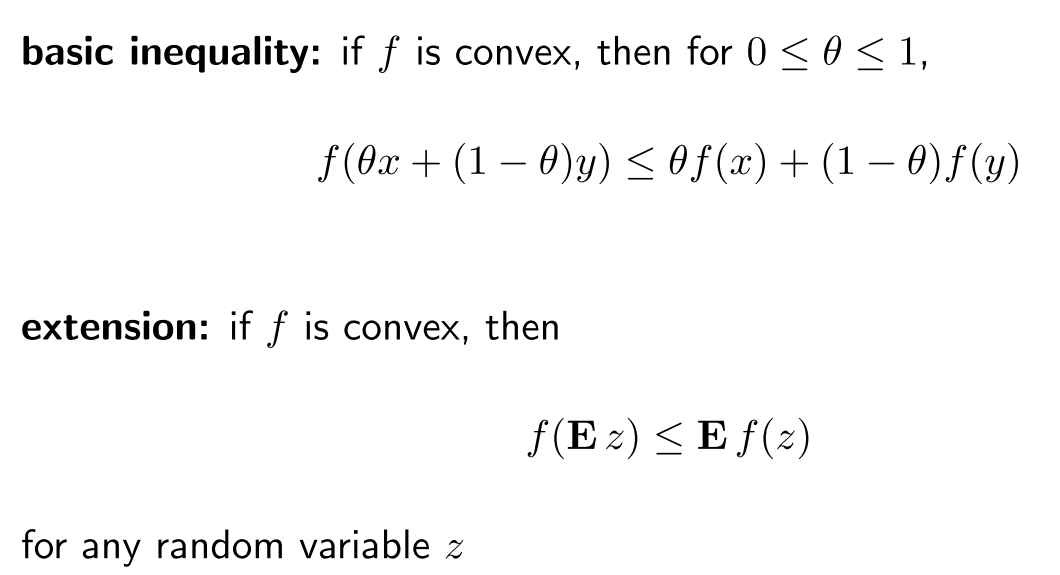 31
Operations that preserve convexity
Nonnegative weighted sum
Composition with affine function
Pointwise maximum and supremum
Composition
Minimization
Perspective
32
Nonnegative weighted sum& Composition with affine function
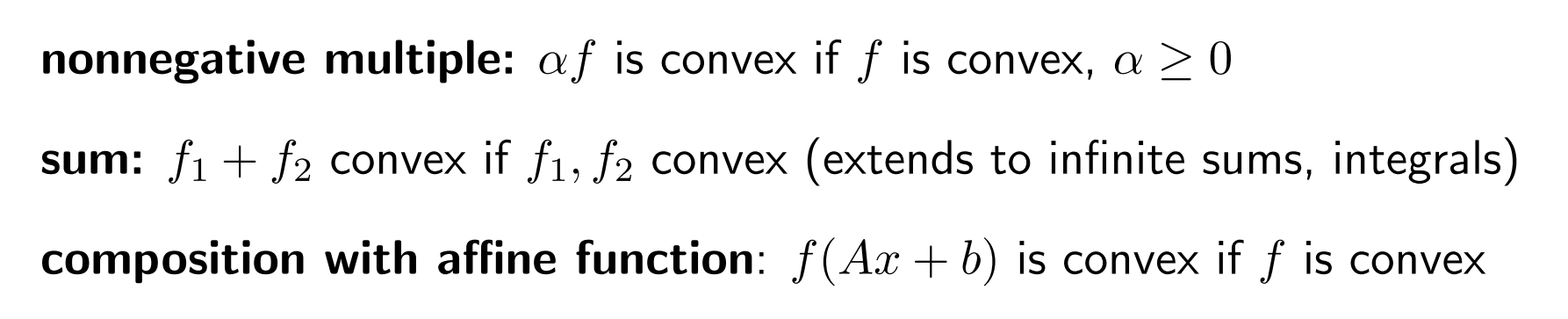 33
Pointwise maximum and supremum
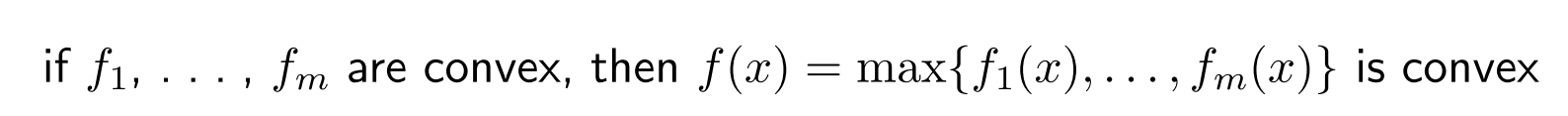 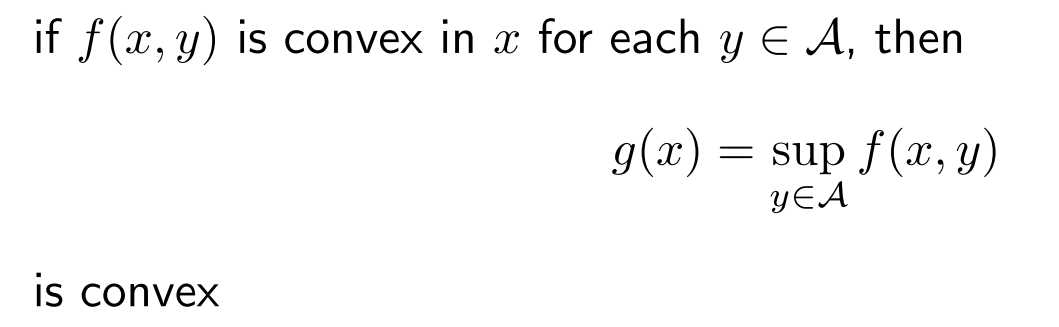 34
Composition
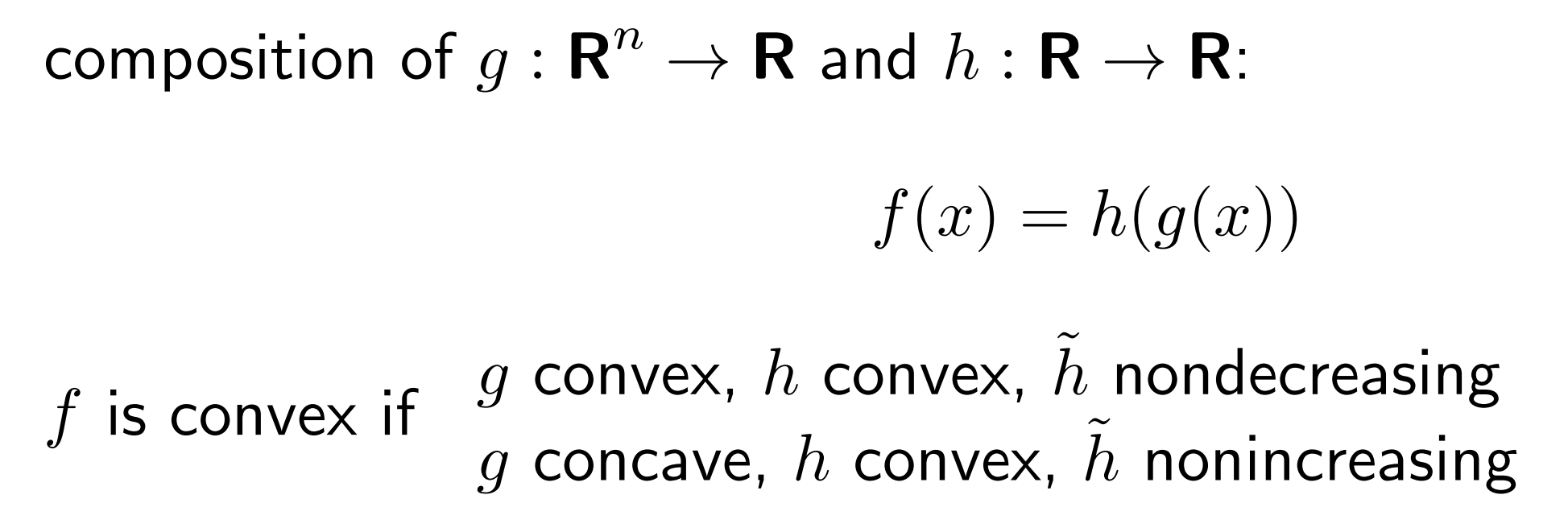 35
Minimization
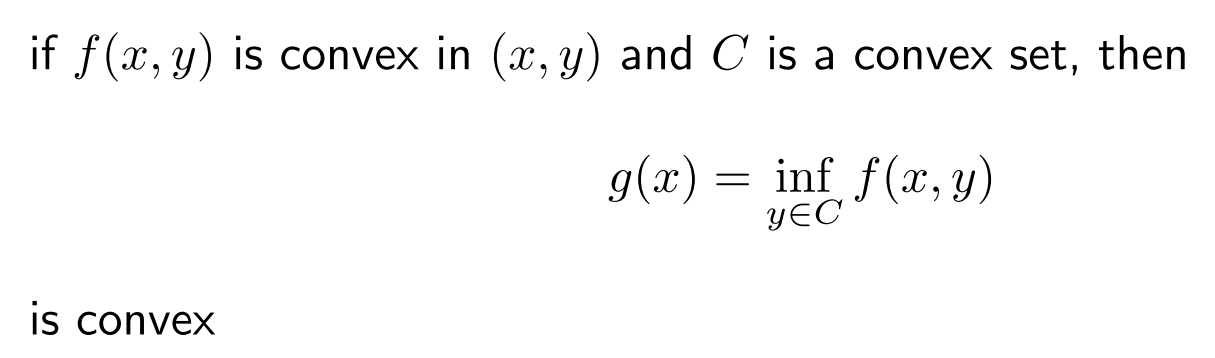 36
Perspective
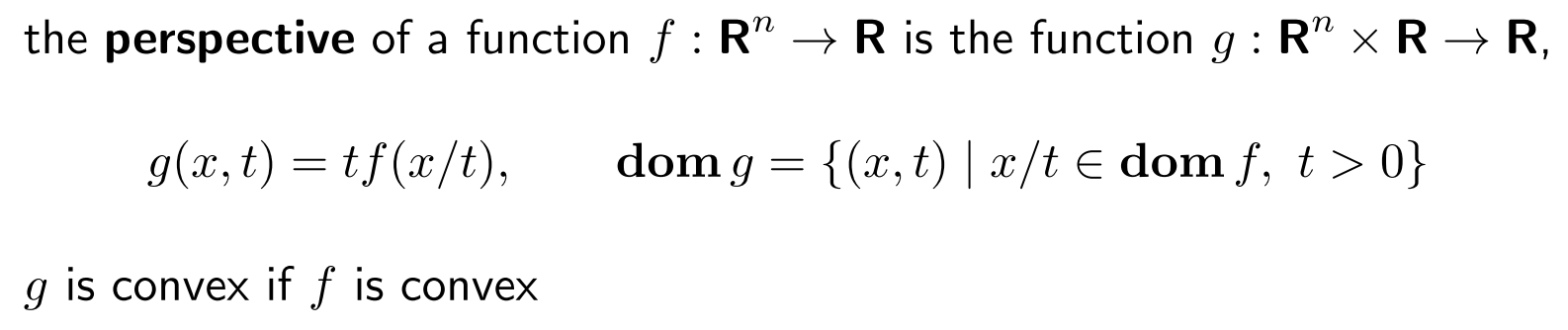 37
Convex optimization function
38
Optimization problem in standard form
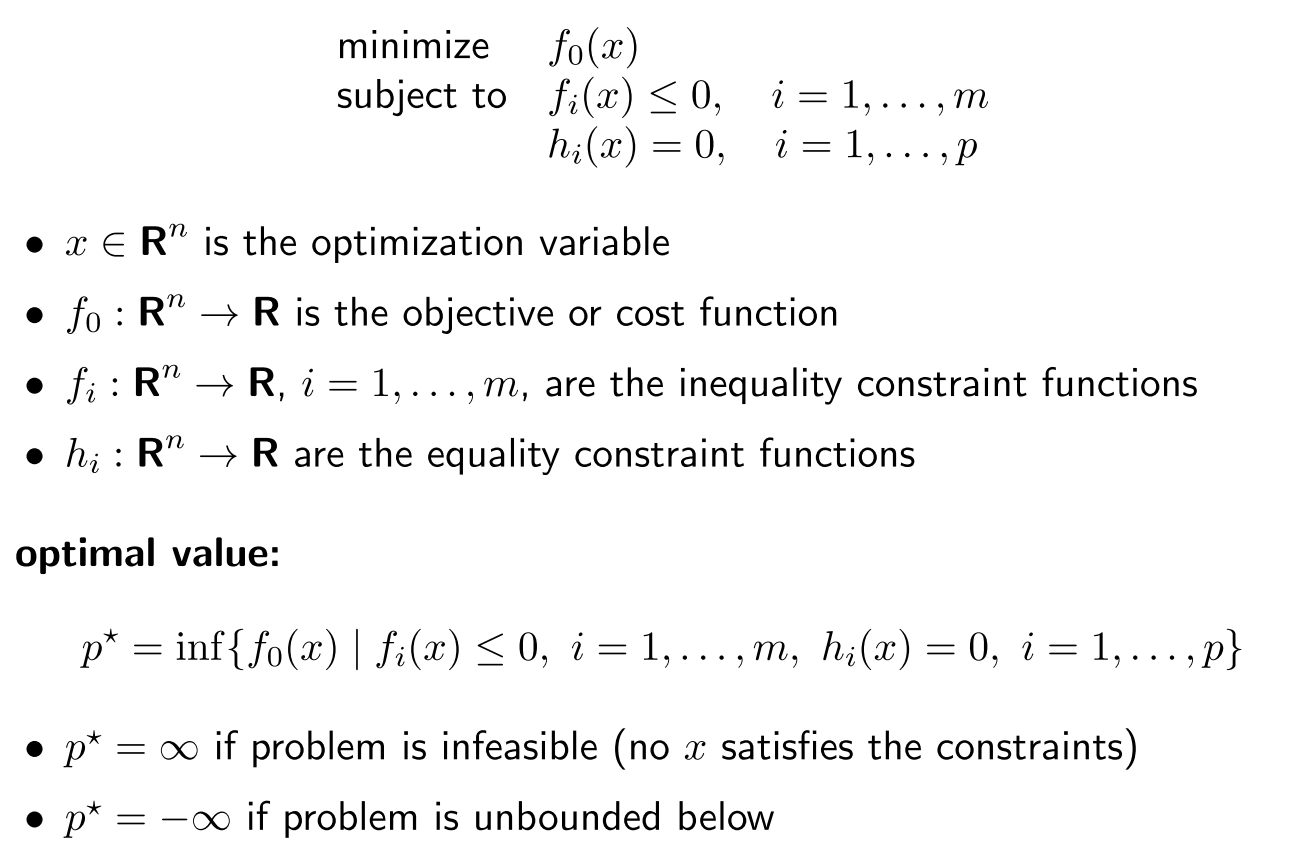 39
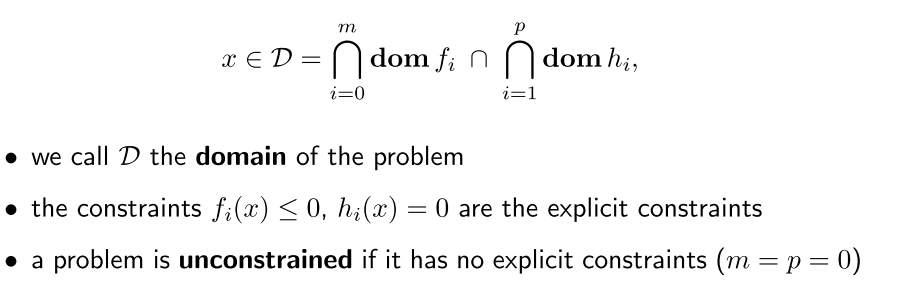 (Feasible set)
40
Convex optimization problem
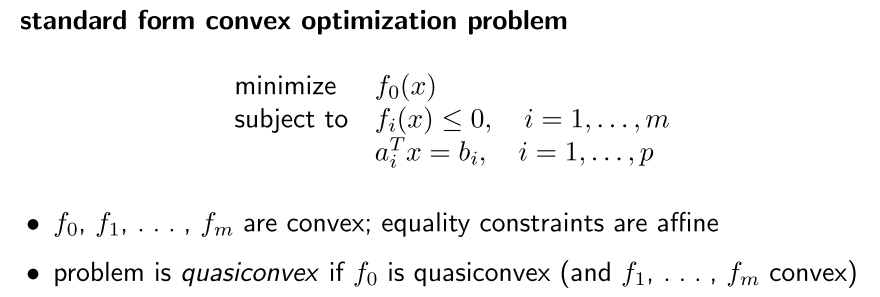 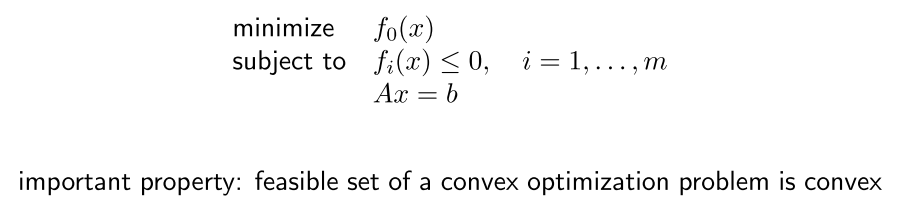 polyhedra
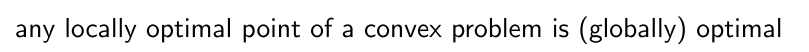 41
Optimality criterion for f0
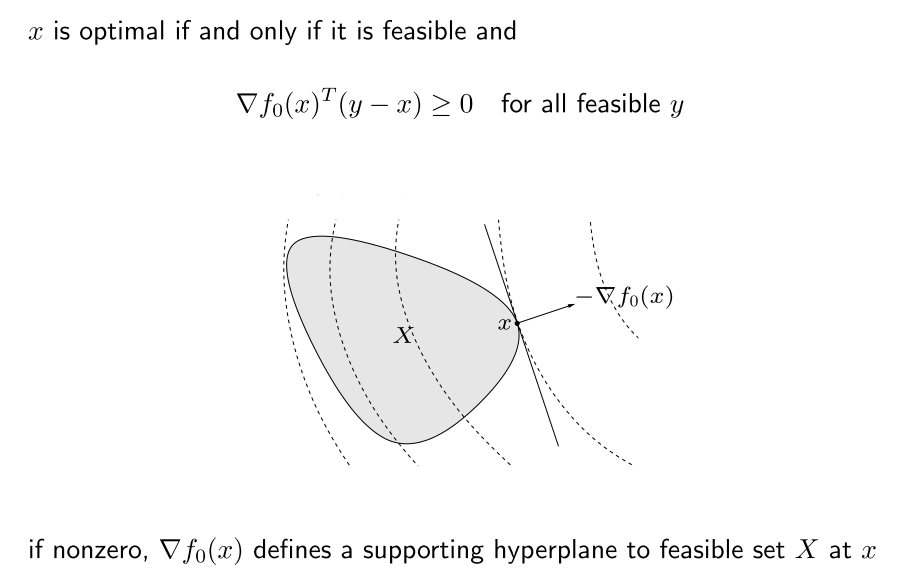 42
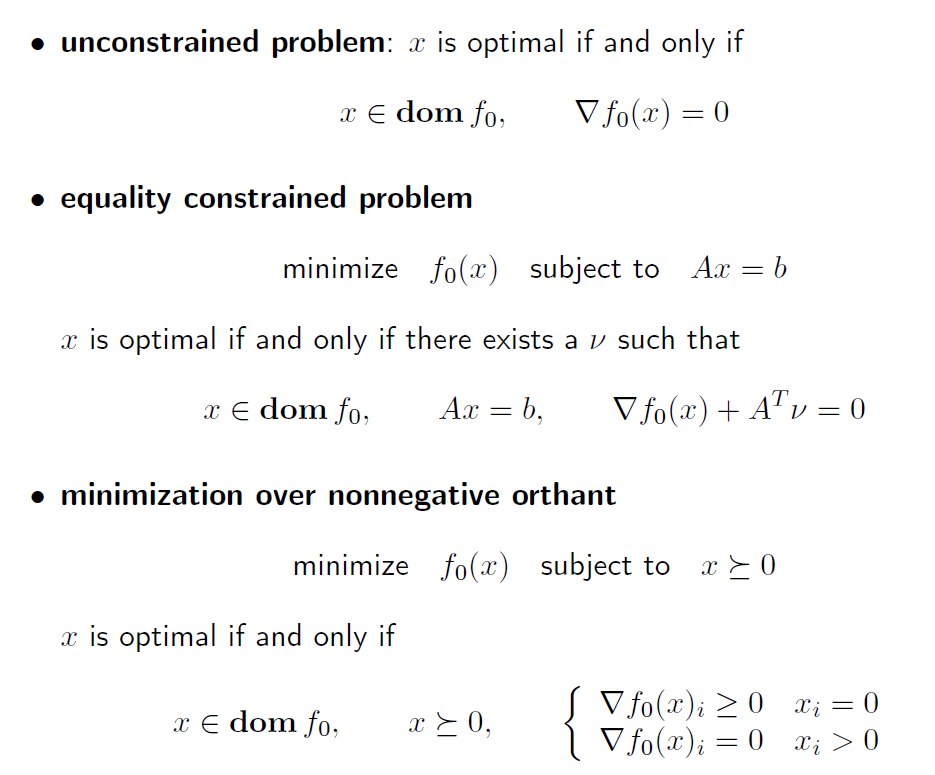 43
Equivalent convex problem
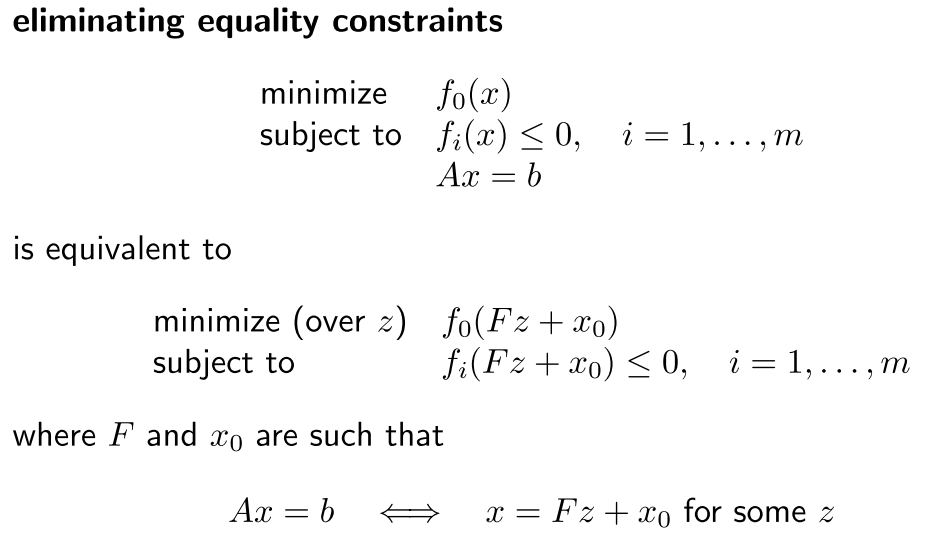 先出求線性方程式的通解，代入問題中變換變數
44
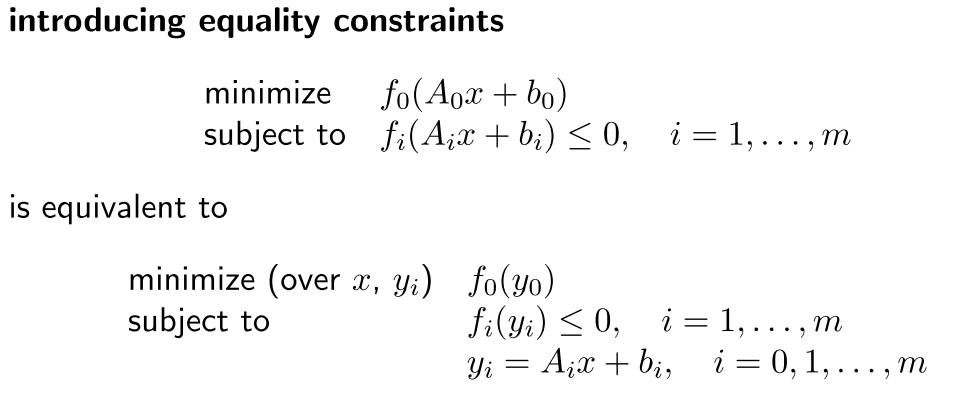 變換變數 yi=Aix+bi
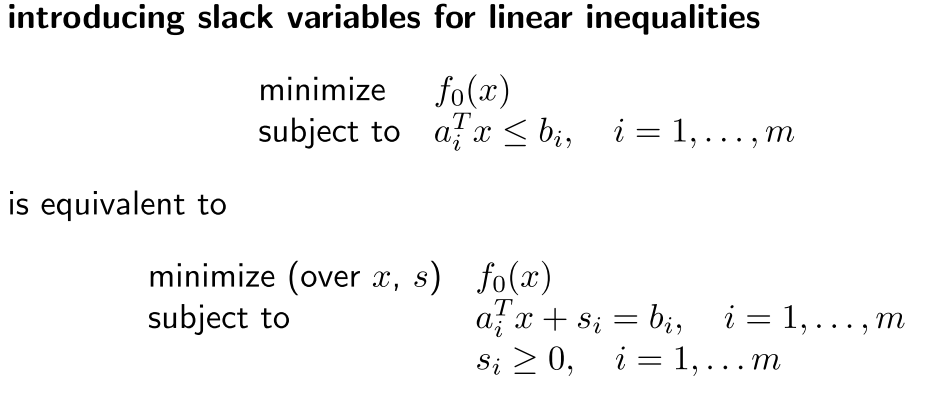 45
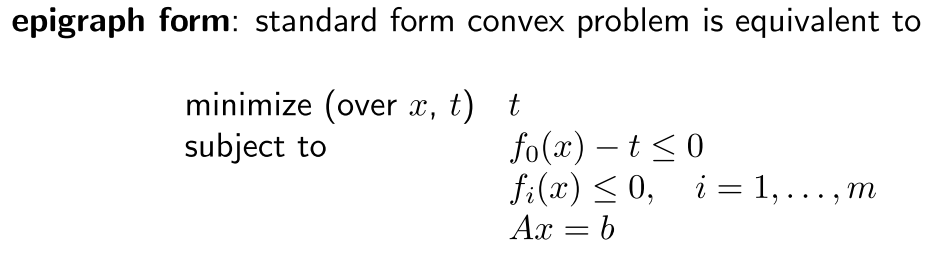 t
f0(x)
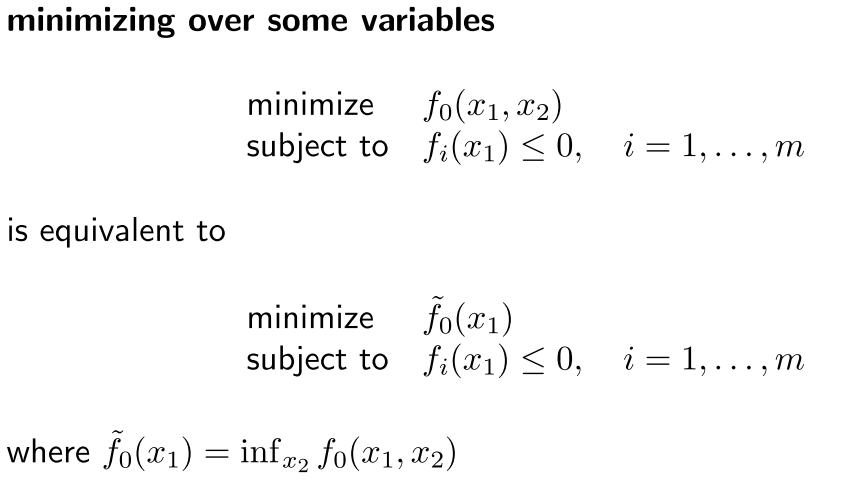 46
Linear program (LP)
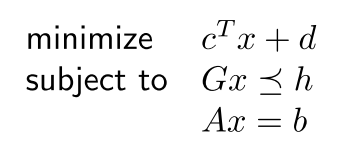 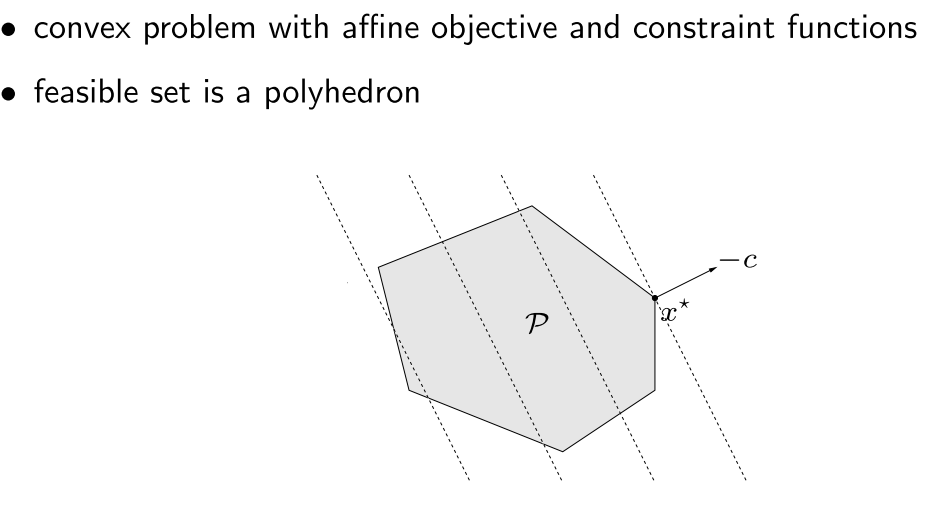 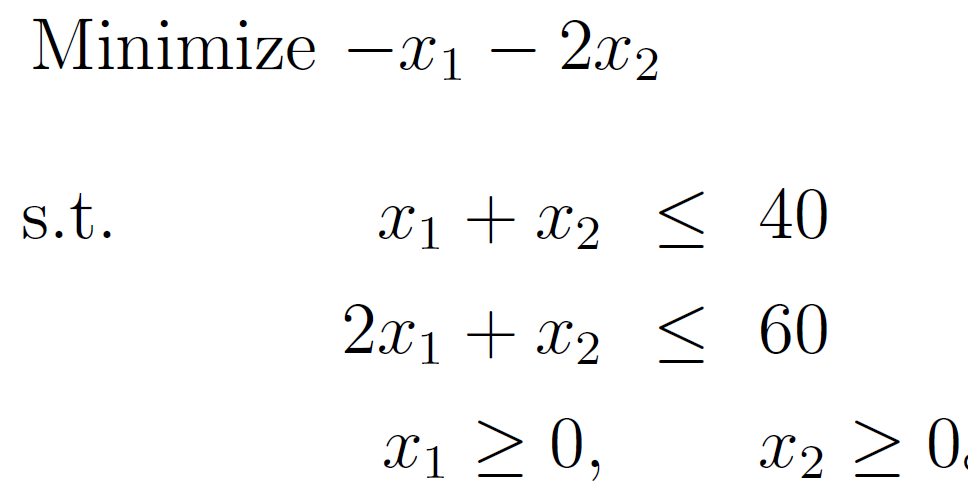 47
Linear-fractional program
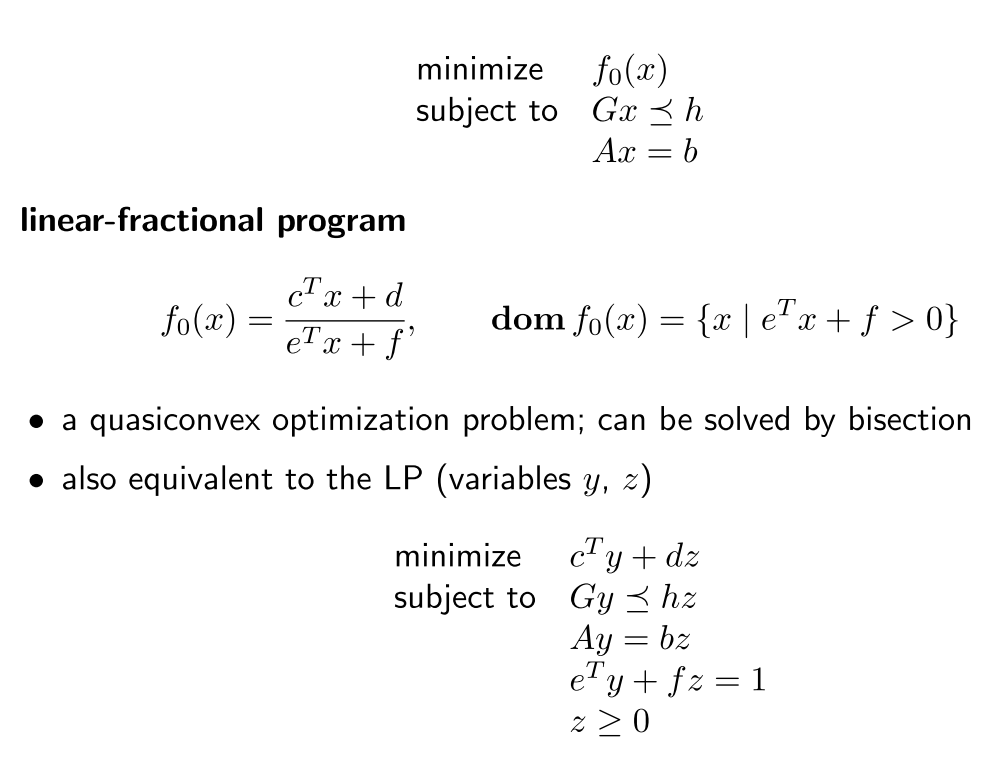 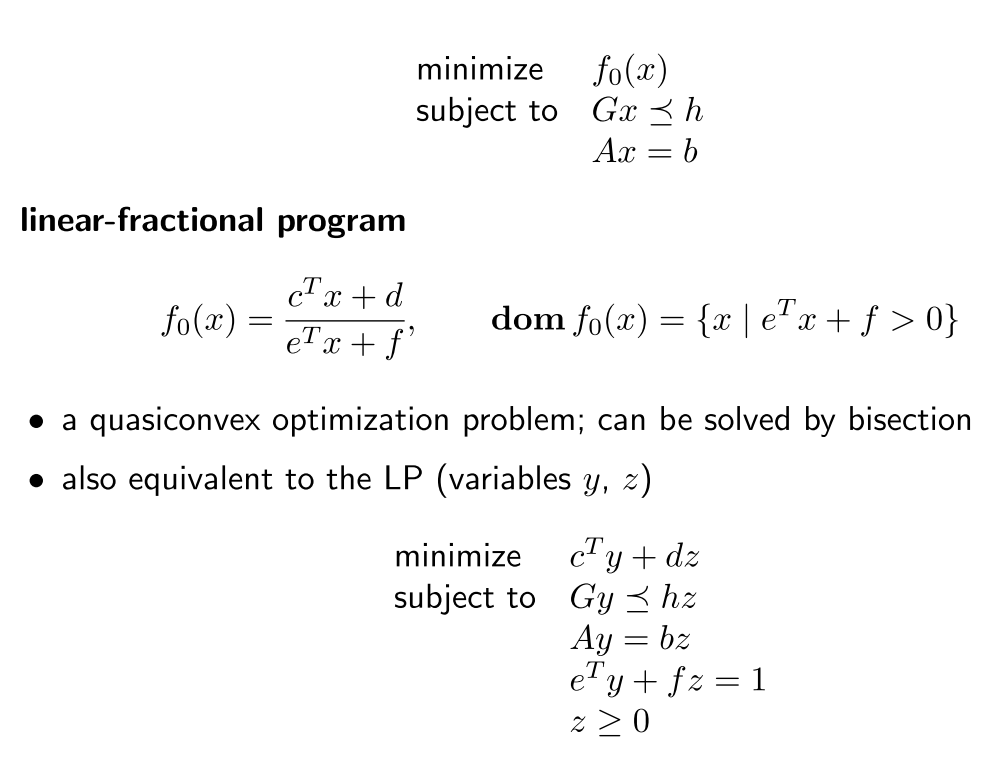 48
Quadratic program (QP)
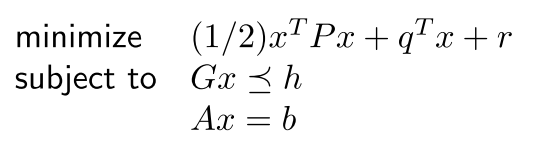 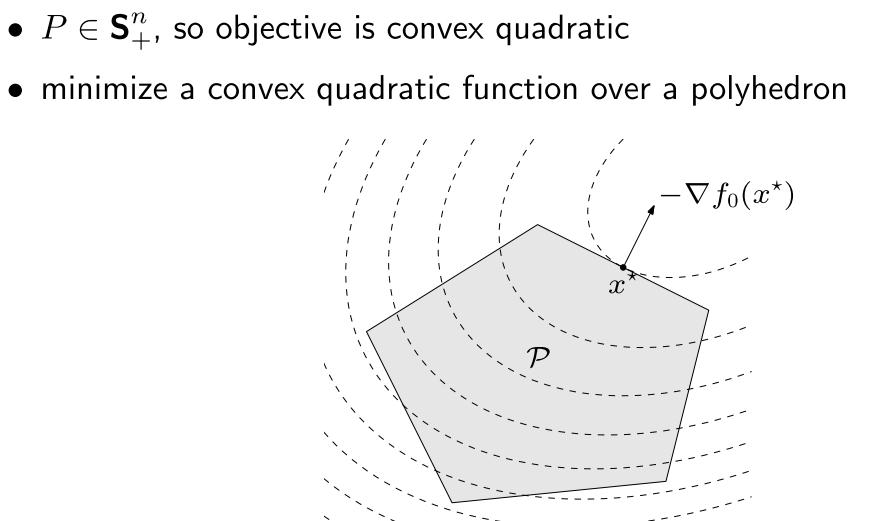 Mean variance model:
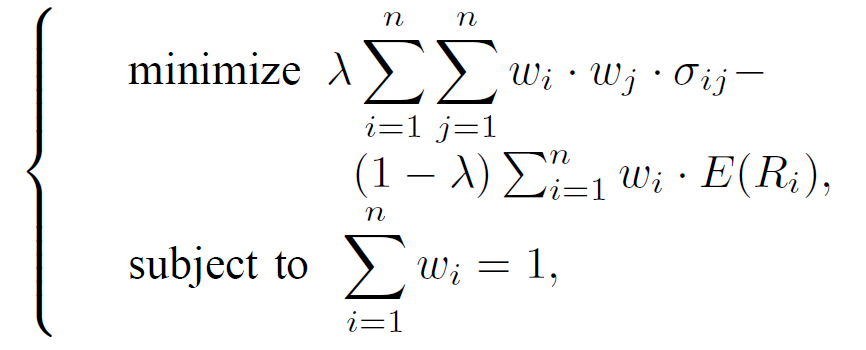 49
Quadratically constrained quadratic program (QCQP)
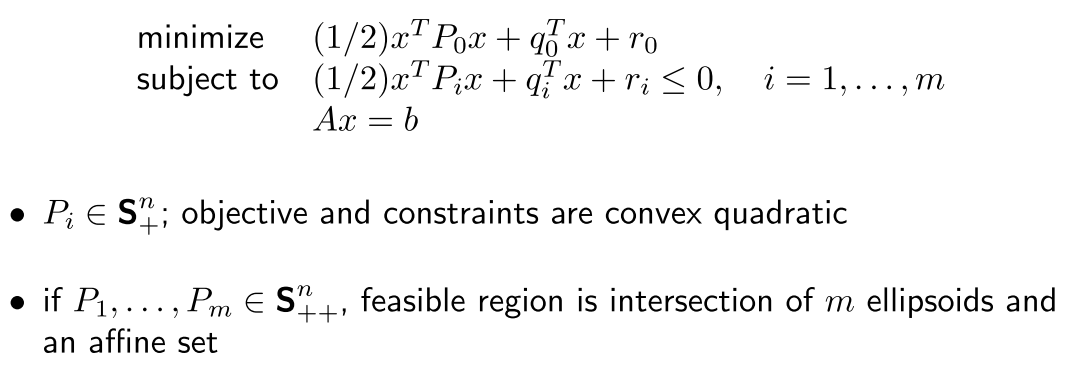 50
Second-order cone programming
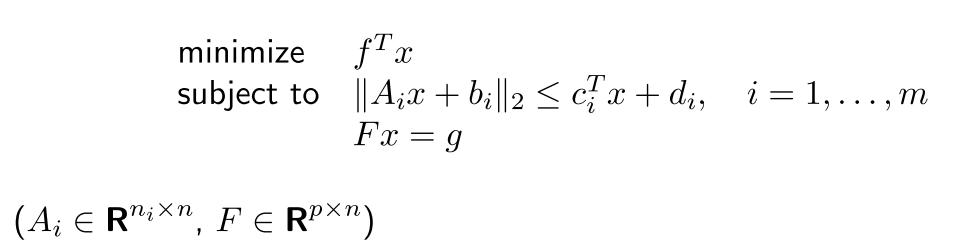 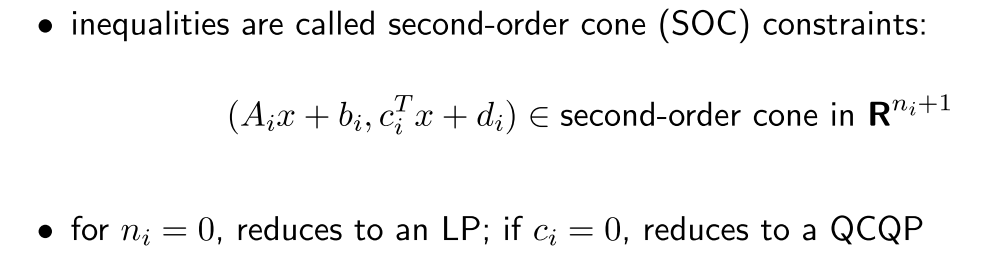 51
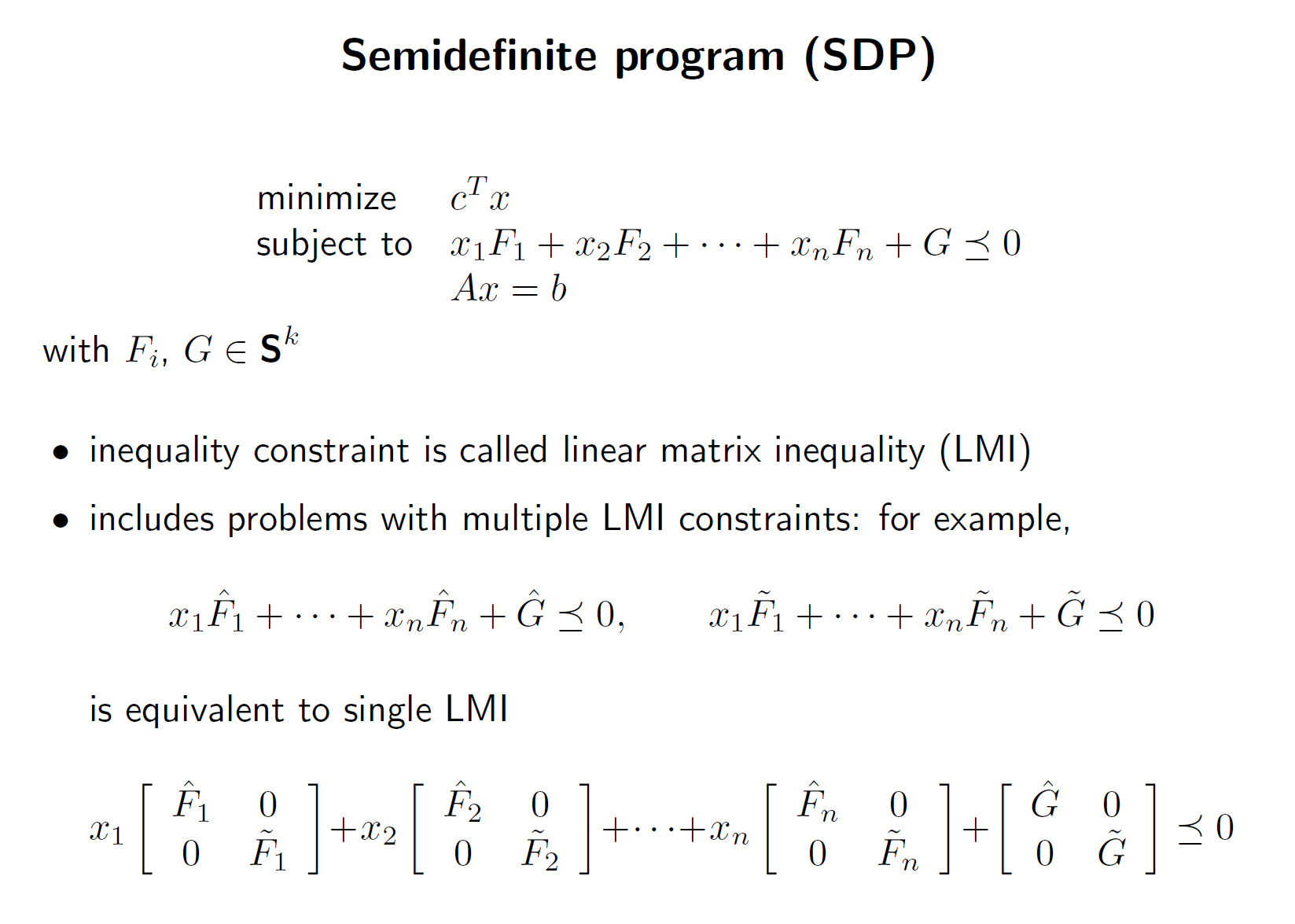 52
Python cvxopt package
http://abel.ee.ucla.edu/cvxopt/
53
Linear programming
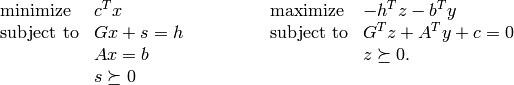 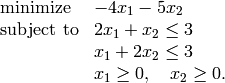 from cvxopt import matrix, solvers 
c = matrix([-4., -5.]) 
G = matrix([[2., 1., -1., 0.], [1., 2., 0., -1.]]) 
h = matrix([3., 3., 0., 0.]) 
sol = solvers.lp(c, G, h) 
print sol['x'] 
#ans-------- 
[ 1.00e+00] 
[ 1.00e+00]
54
Quadratic programming
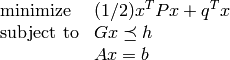 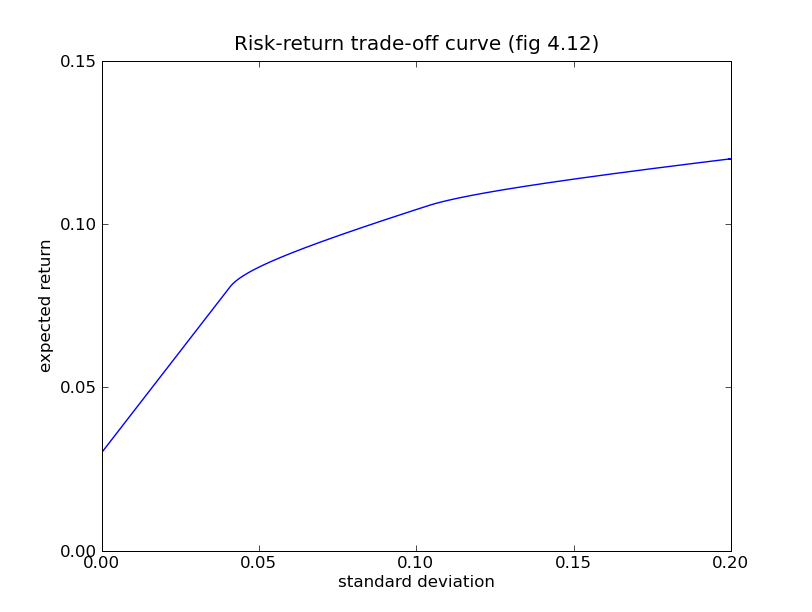 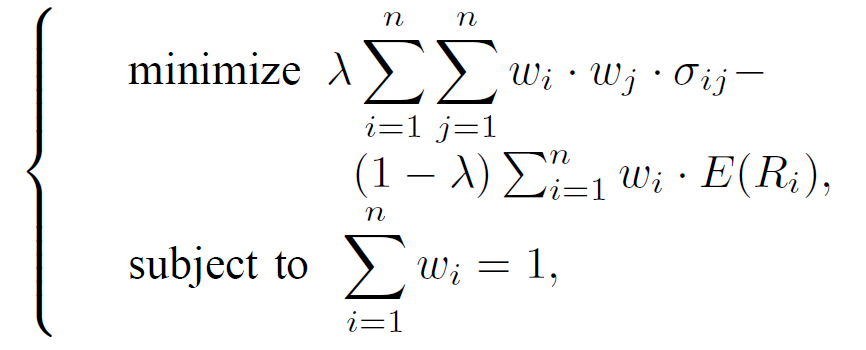 55
from math import sqrt 
from cvxopt import matrix 
from cvxopt.blas import dot 
from cvxopt.solvers import qp 
import pylab 
n = 4 
S = matrix([[ 4e-2, 6e-3, -4e-3, 0.0 ], 
[ 6e-3, 1e-2, 0.0, 0.0 ], 
[-4e-3, 0.0, 2.5e-3, 0.0 ], 
[ 0.0, 0.0, 0.0, 0.0 ]]) 
pbar = matrix([.12, .10, .07, .03]) 
G = matrix(0.0, (n,n)) 
G[::n+1] = -1.0 
h = matrix(0.0, (n,1)) 
A = matrix(1.0, (1,n)) 
b = matrix(1.0) # 
Compute trade-off. 
N = 100
mus = [ 10**(5.0*t/N-1.0) for t in xrange(N) ] 
portfolios = [ qp(mu*S, -pbar, G, h, A, b)['x'] for mu in mus ] 
returns = [ dot(pbar,x) for x in portfolios ] 
risks = [ sqrt(dot(x, S*x)) for x in portfolios
56
Second-order cone programming
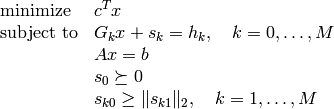 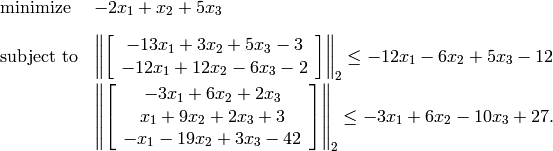 57
from cvxopt import matrix, solvers
c = matrix([-2., 1., 5.]) 
G = [ matrix( [[12., 13., 12.], [6., -3., -12.], [-5., -5., 6.]] ) ] 
G += [ matrix( [[3., 3., -1., 1.], [-6., -6., -9., 19.], [10., -2., -2., -3.]] ) ] 
h = [ matrix( [-12., -3., -2.] ), matrix( [27., 0., 3., -42.] ) ] 
sol = solvers.socp(c, Gq = G, hq = h) 
sol['status'] optimal 
print sol['x']  #[-5.02e+00] [-5.77e+00] [-8.52e+00] 
print sol['zq'] #[0] [ 1.34e+00] [-7.63e-02] [-1.34e+00] 
print sol['zq'] #[1] [ 1.02e+00] [ 4.02e-01] [ 7.80e-01] [-5.17e-01]
58
Semidefinite programming
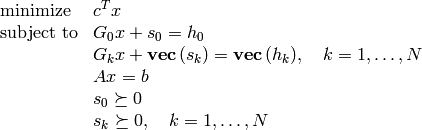 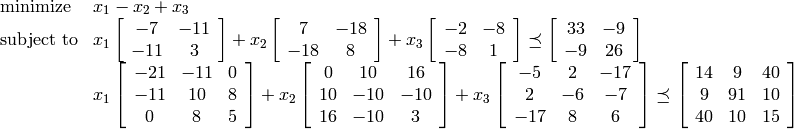 59
from cvxopt import matrix, solvers 
c = matrix([1.,-1.,1.]) 
G = [ matrix([[-7., -11., -11., 3.], [ 7., -18., -18., 8.], [-2., -8., -8., 1.]]) ] 
G += [ matrix([[-21., -11., 0., -11., 10., 8., 0., 8., 5.], [ 0., 10., 16., 10., -10., -10., 16., -10., 3.], [ -5., 2., -17., 2., -6., 8., -17., -7., 6.]]) ] 
h = [ matrix([[33., -9.], [-9., 26.]]) ] 
h += [ matrix([[14., 9., 40.], [9., 91., 10.], [40., 10., 15.]]) ] 
sol = solvers.sdp(c, Gs=G, hs=h) 

print sol['x'] #[-3.68e-01] [ 1.90e+00] [-8.88e-01] 
print sol['zs'][0] #[ 3.96e-03 -4.34e-03] [-4.34e-03 4.75e-03] 
print sol['zs'][1] #[ 5.58e-02 -2.41e-03 2.42e-02] [-2.41e-03 1.04e-04 -1.05e-03] [ 2.42e-02 -1.05e-03 1.05e-02]
60
Resource
Stephen P. Boyd, Stanford University:
EE364A: Convex Optimization I
EE364B: Convex Optimization II
http://www.stanford.edu/~boyd/cvxbook/
Software:
CVX (Matlab)
CVXOPT (Python)
CVXMOD (Python)
61
Thank you!!
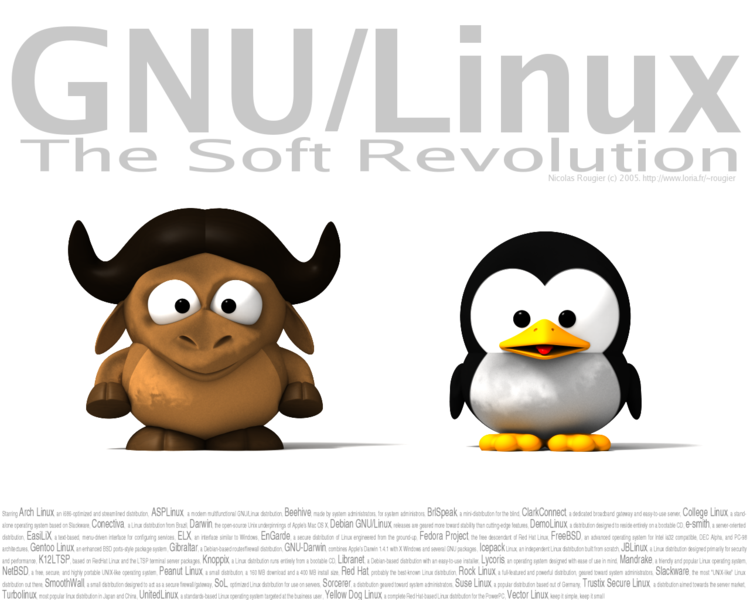